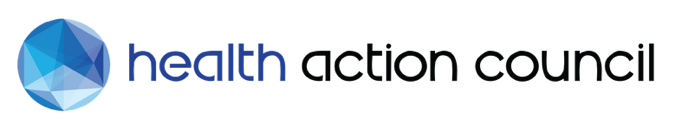 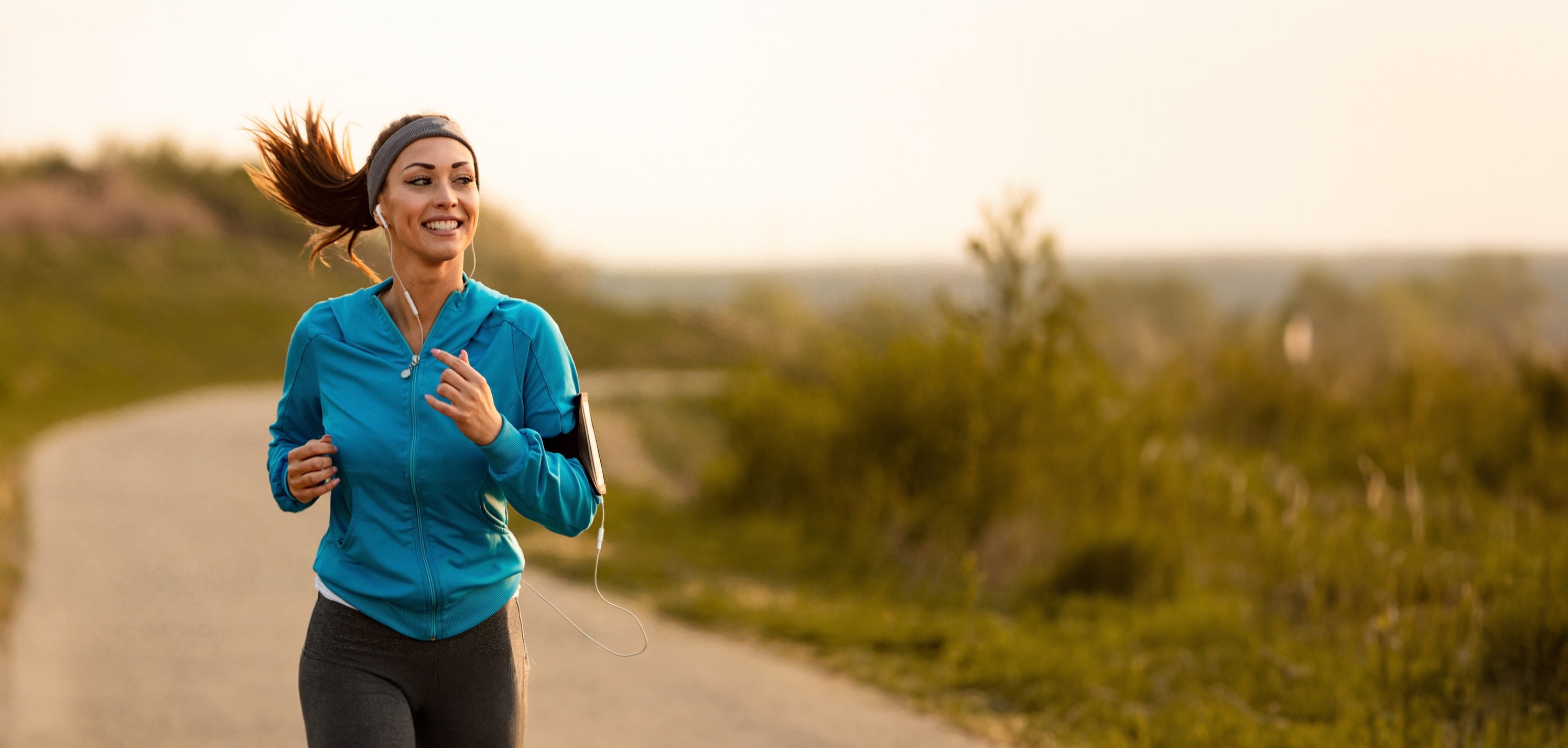 YOU'VE GOT THE POWER!
1
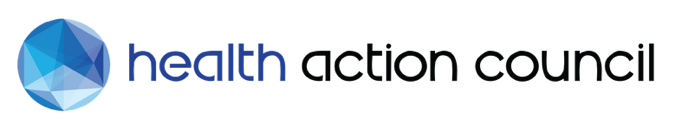 YOUR HEALTH IS IN YOUR HANDS
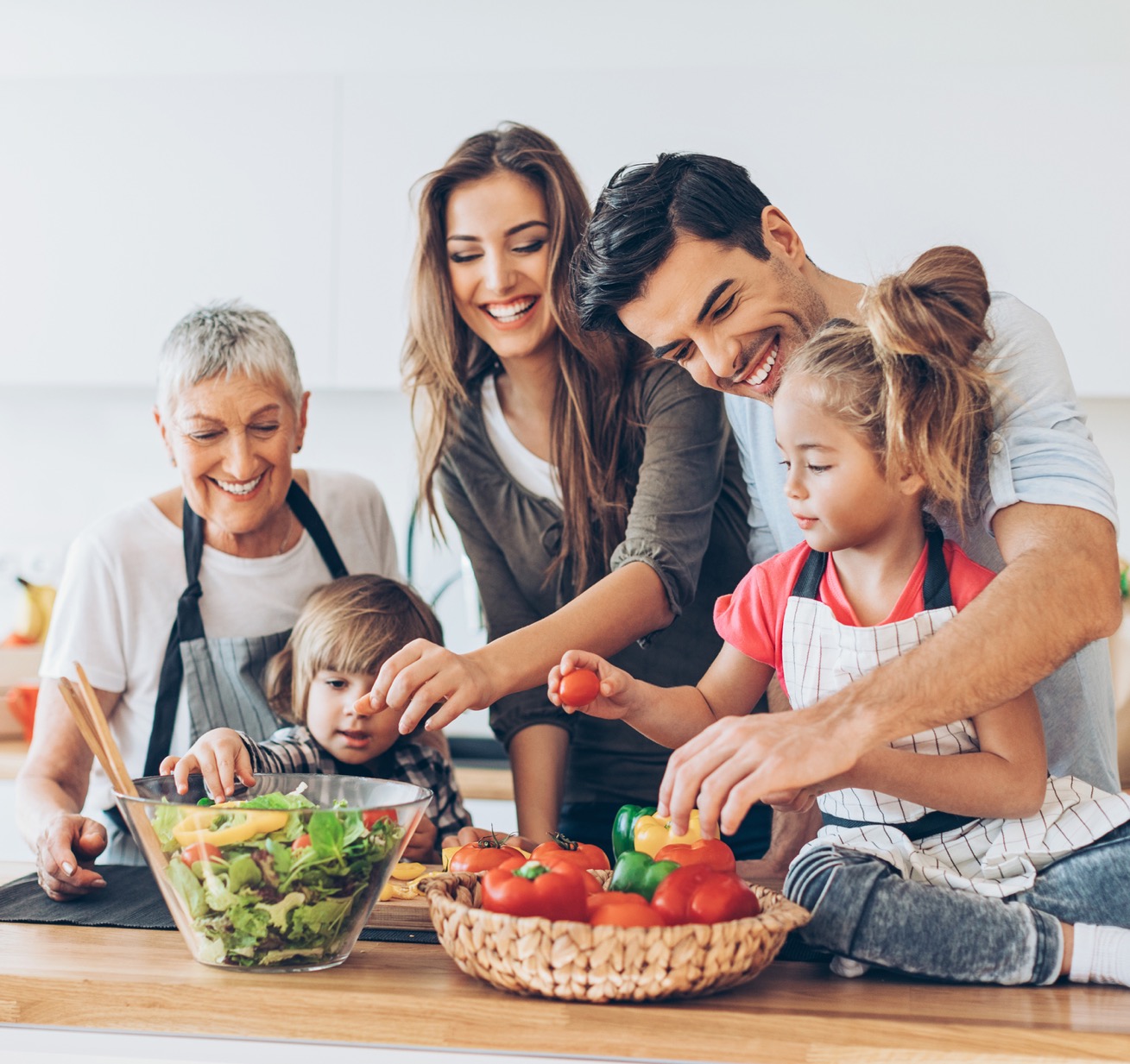 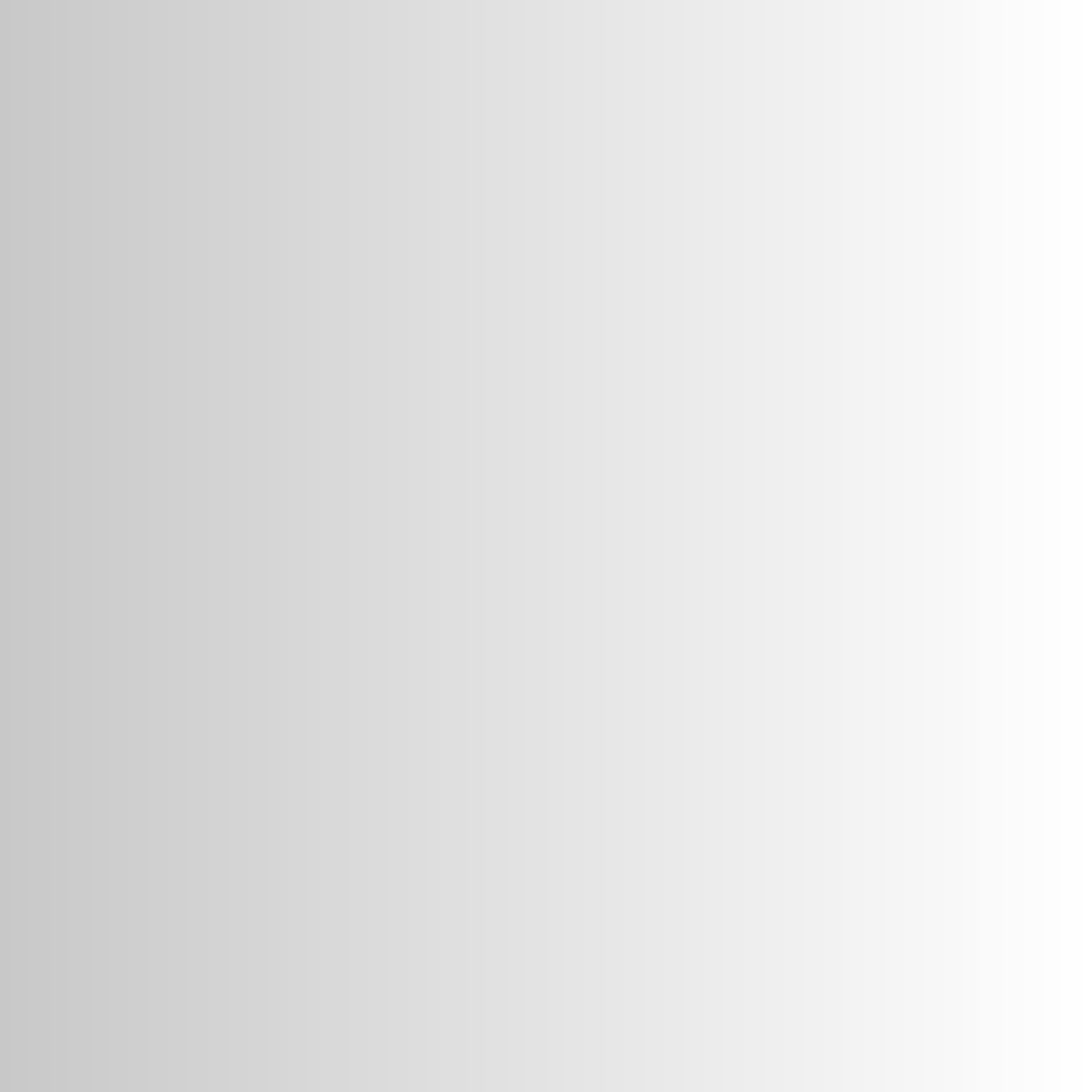 Control what you can, to get and stay healthy!
The healthier you are, the more time and energy you will have to enjoy a life full of:
Family and friends
Hobbies, sports, and activities
Relationships
Rewarding work
2
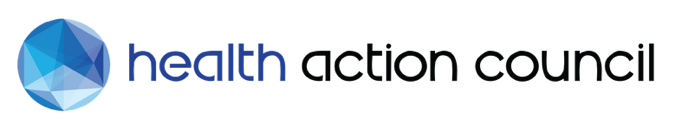 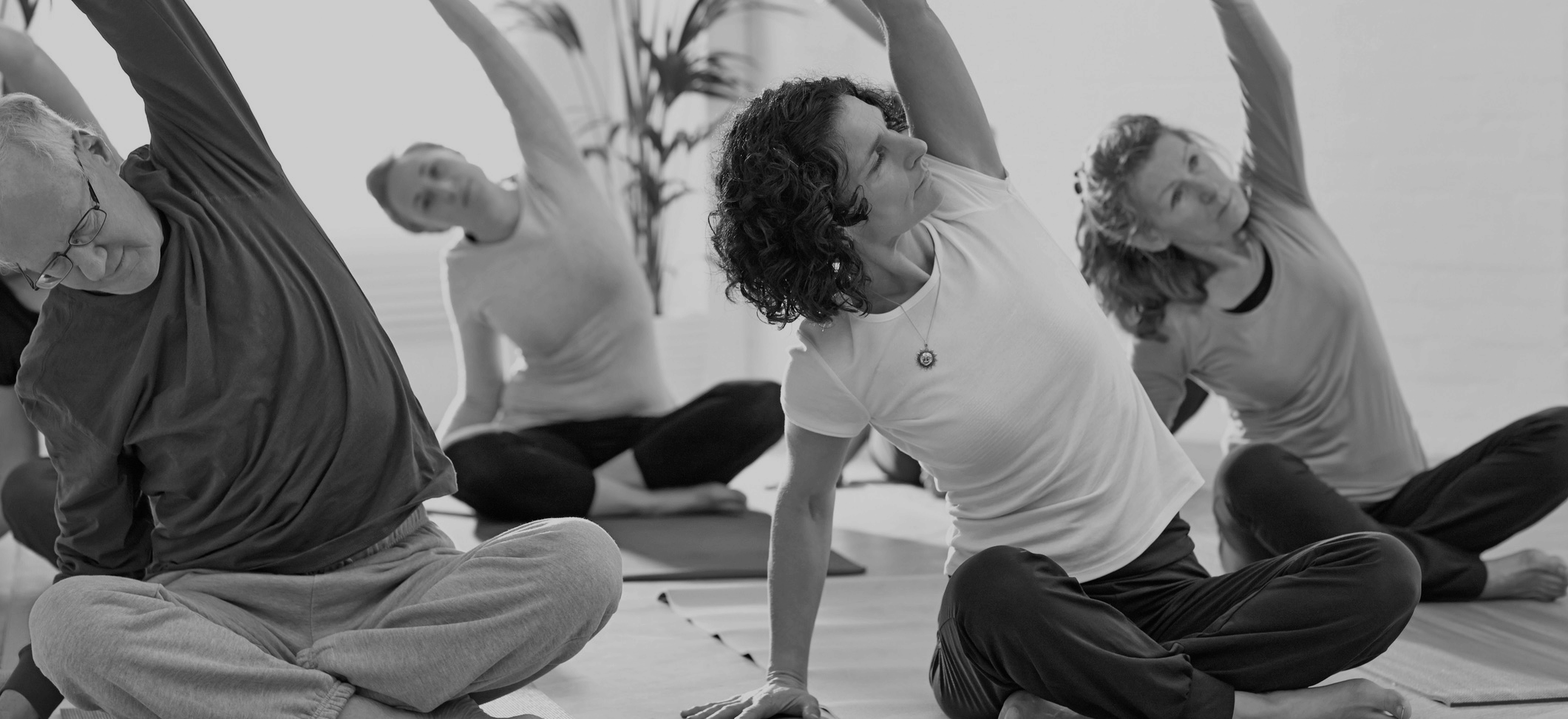 “Time and health are two precious assets   that we don’t recognize and appreciate   until they have been depleted.”
- Denis Waitley
3
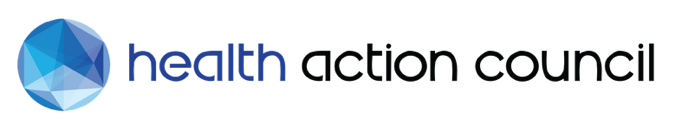 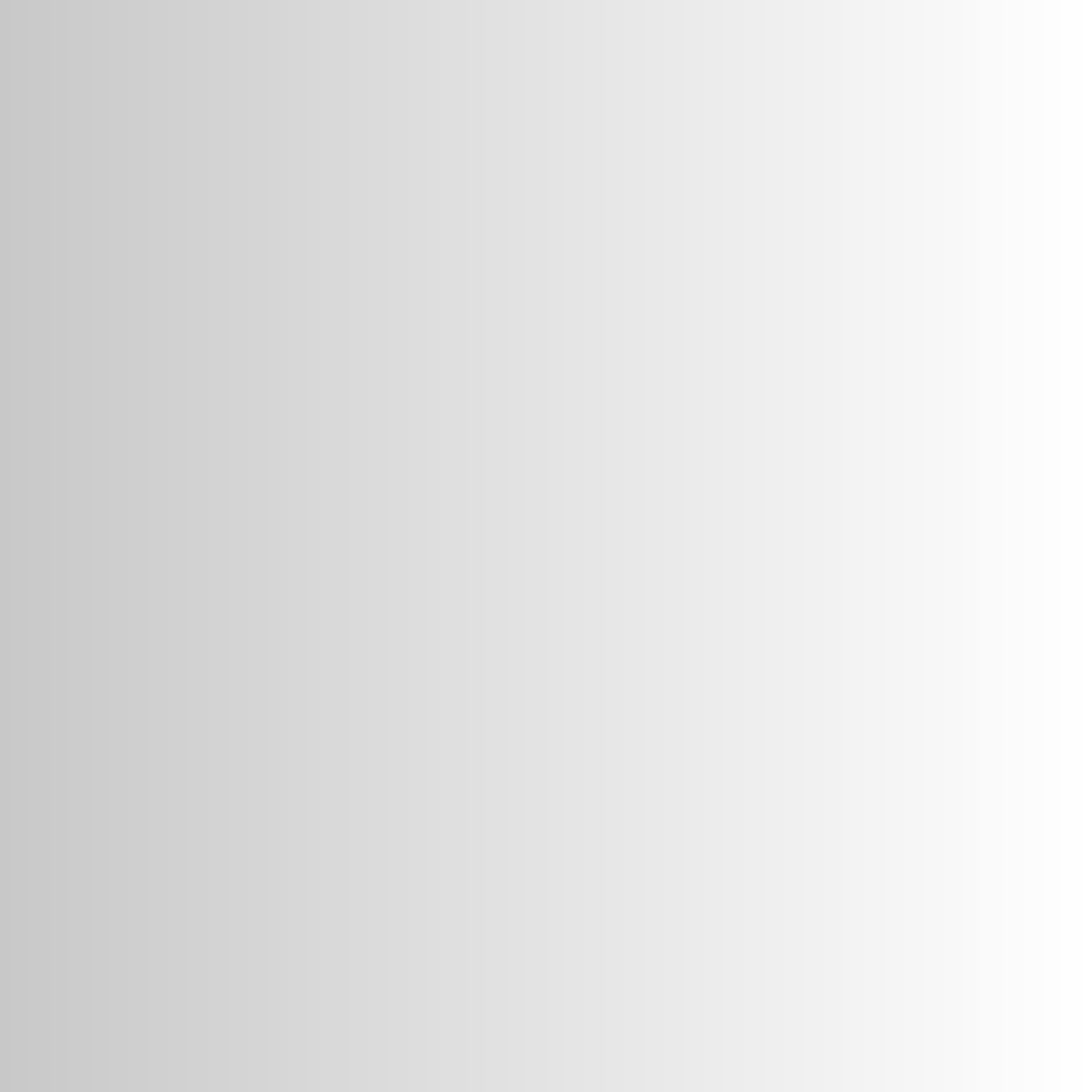 STRENGTHEN RELATIONSHIPS
Spend time with friends and family to help reduce stress and improve overall well-being.

STIR IT UP
Try cooking with whole foods, like raw vegetables, fruits, proteins, and whole grains to minimize preservatives.

MOVE MORE
Little changes like taking a walk in nature or opting for the stairs can improve your health.

SWAP OUT SUGAR
Instead of soda, try infusing your water with fresh fruit and juice.

PREVENTIVE CARE
Schedule an annual visit to your primary care physician. It's usually fully covered and a way to head off costly medical conditions.

PROTECT YOUR SKIN
Wear sunscreen and protective clothing outdoors to prevent skin cancer.
KEEP FOCUSED
Schedule a regular eye exam to provide a window into your health.

HAVE YOUR TEETH CLEANED
Visit your dentist 1-2x per year, and brush and floss regularly. A healthy mouth can help prevent serious medical conditions.

STAY HYDRATED
Aim to drink 3.7 liters of fluids a day for men, and 2.7 liters of fluids a day for women.

GET REST
Stay on a regular sleep schedule to get around 7-9 hours of sleep each night.

COMPLETE A LIVING WILL
Make sure your loved ones understand your wishes if you become critically ill.

UNPLUG
Cut back on screen time. Set a time to put aside your electronics and enjoy a book, learn a new hobby, or volunteer.
7
1
2
8
12 SIMPLE TIPS TO STAYING HEALTHY
3
9
10
4
5
11
12
6
4
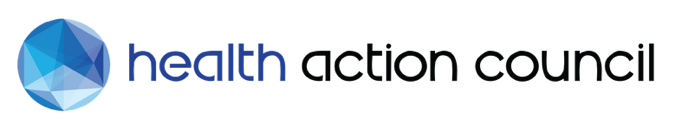 KNOW YOUR NUMBERS
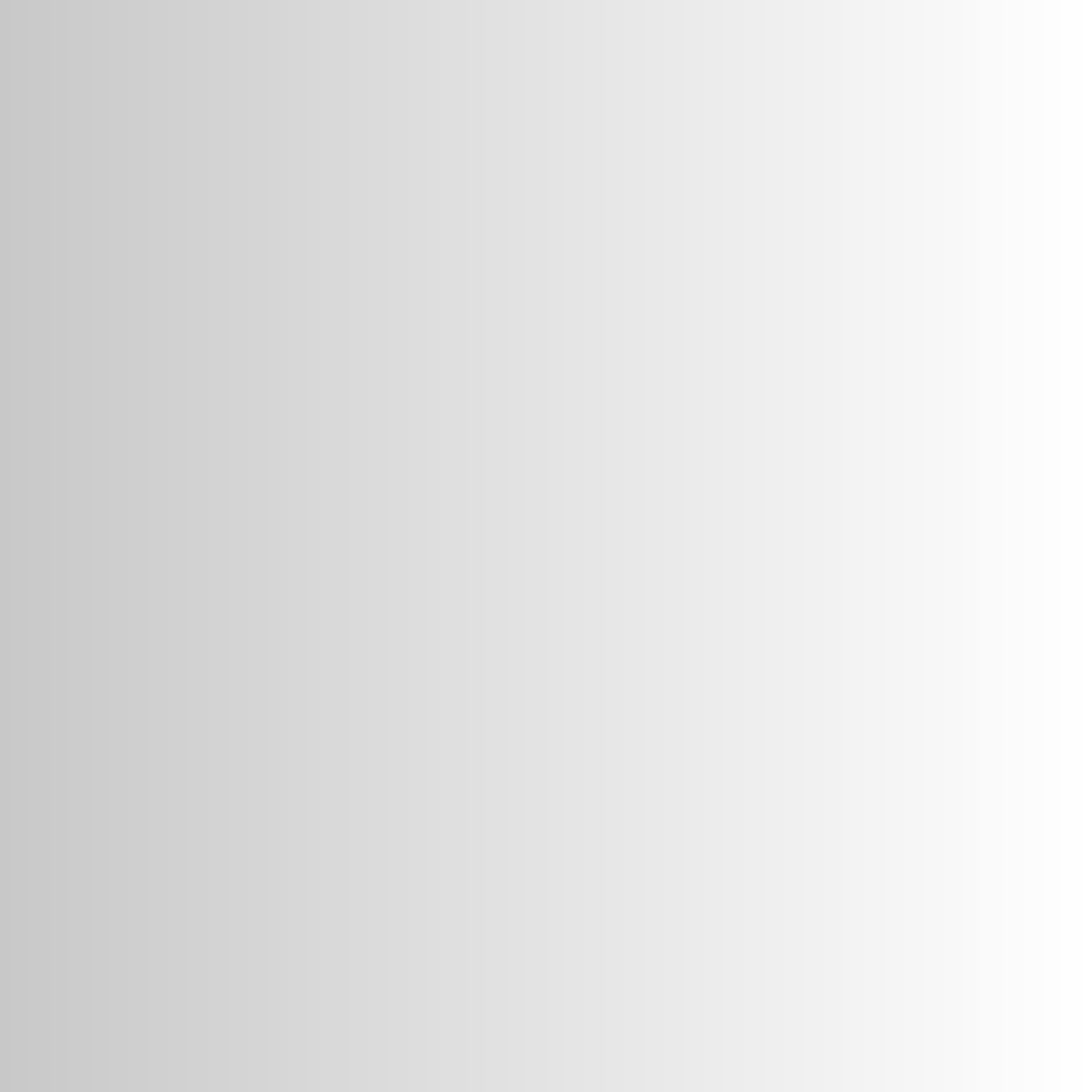 Knowing these three numbers can give you a more accurate picture of your health.
At your next appointment, speak with your doctor about how to keep them in target ranges to keep you healthy.
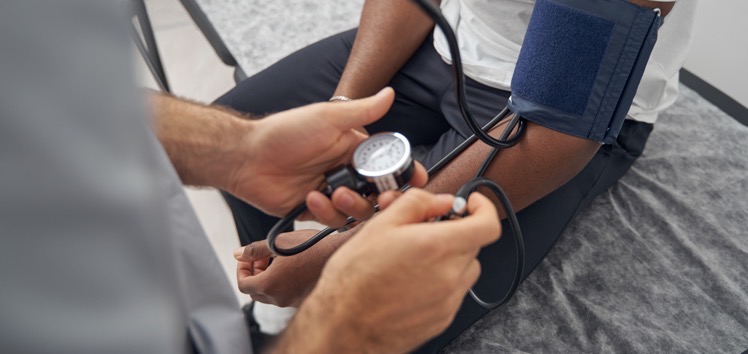 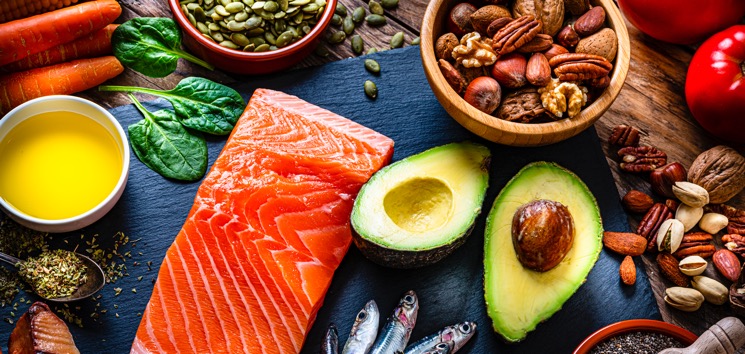 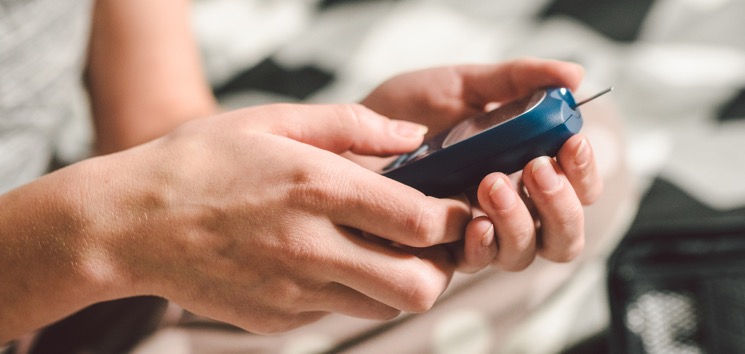 Blood Pressure
Blood pressure is a measure of how hard your blood pushes against your arteries as it moves through your body. High blood pressure is harmful because it makes the heart work harder and less efficiently.

Understand Blood Pressure Readings >>
Know Your Numbers >>
Cholesterol
Cholesterol is a waxy substance found in your blood. Your body needs cholesterol to build healthy cells, but high levels of cholesterol can increase your risk of heart disease.

Cholesterol Need To Know Information >>
Blood Glucose
Blood glucose, or blood sugar, is the main sugar 
found in your blood and is the body's primary 
source of energy. Your body breaks down food
 into glucose and releases it into your bloodstream. 

Blood Sugar Testing >>
Blood Gluscose >>
5
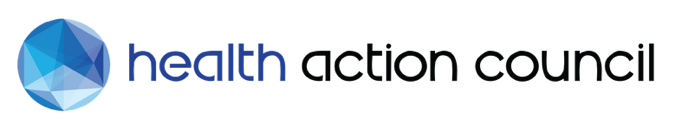 UNDERSTAND YOUR HEALTH INSURANCE COSTS
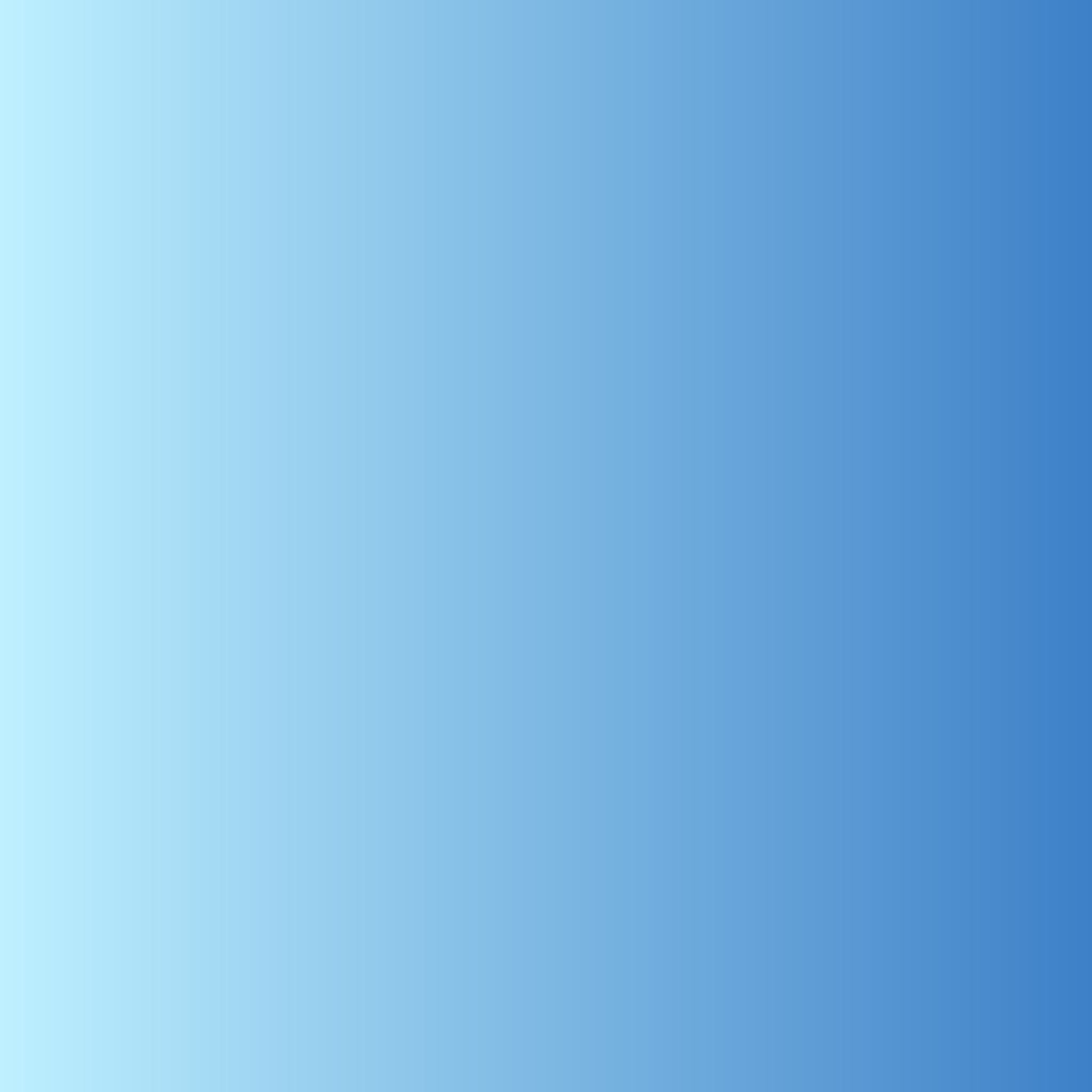 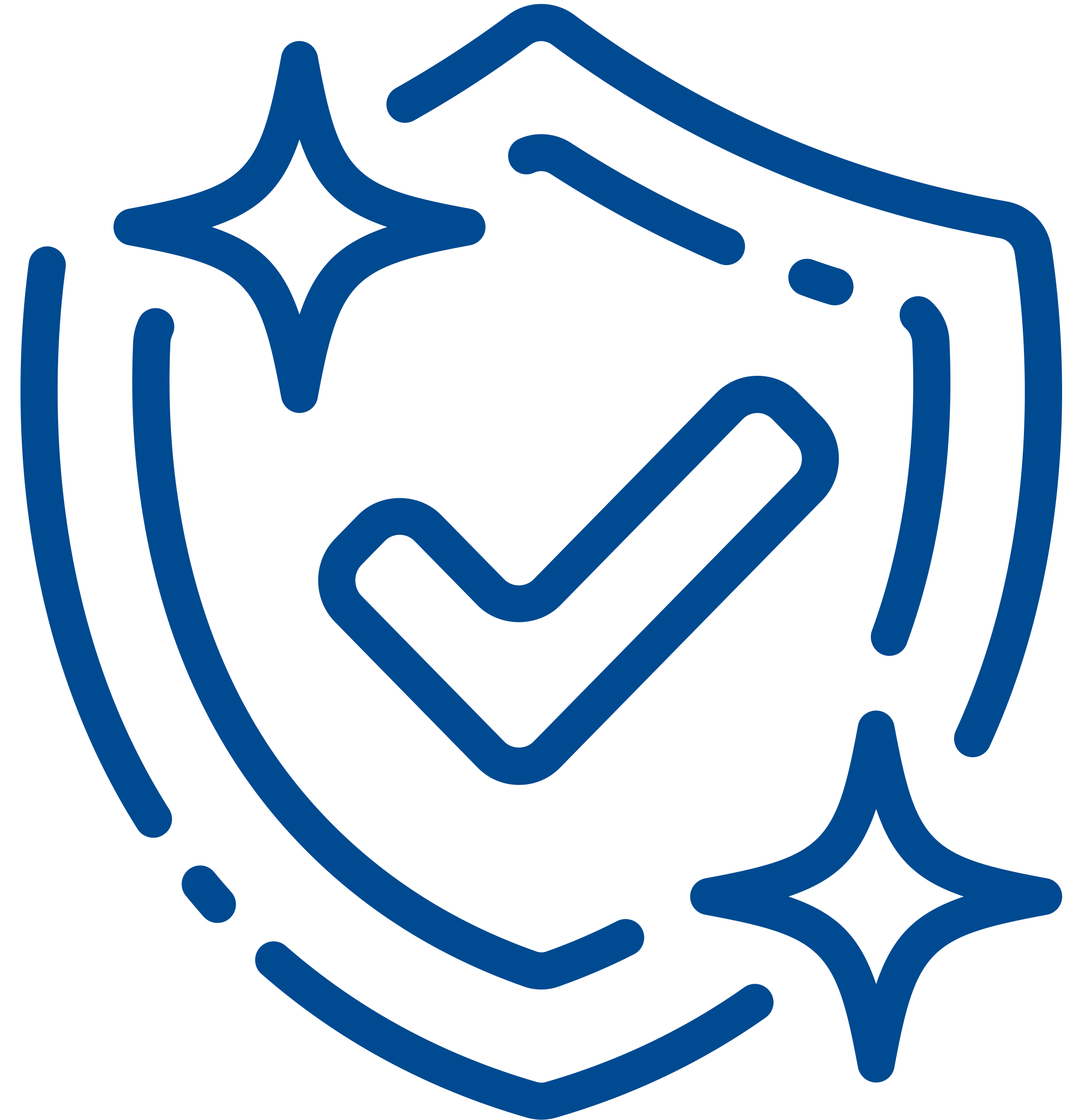 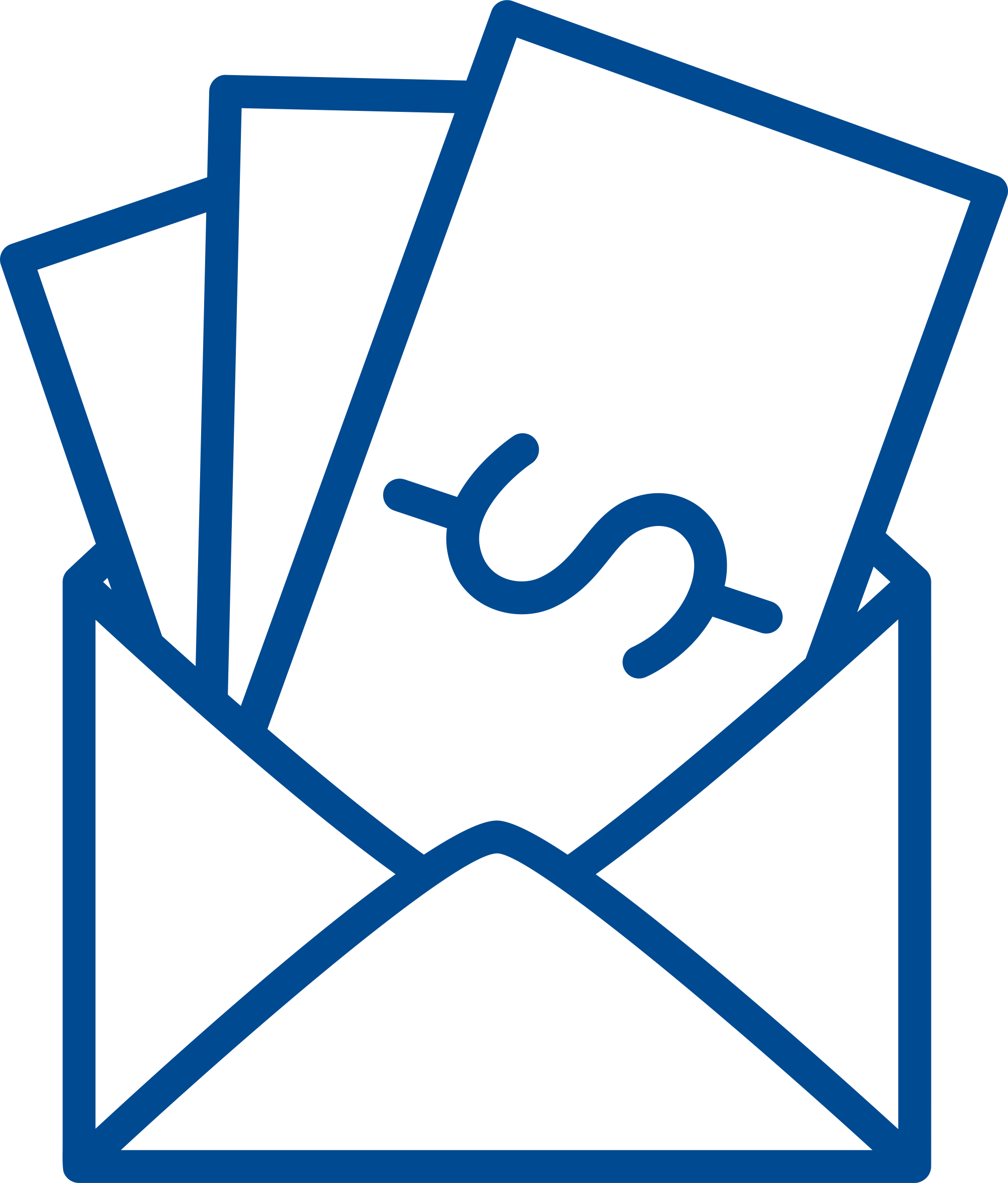 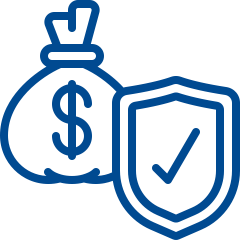 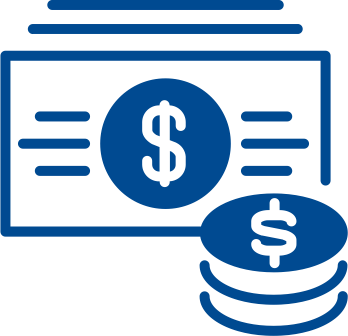 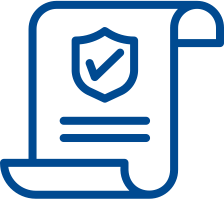 PREMIUM

Premium is the amount of money charged by your insurance company for the plan you have chosen. You must pay your premium to keep your coverage active, regardless of whether you use it or not.
CO-PAYMENT

Co-payment is a fixed dollar amount you pay for specific services covered by your health plan.
DEDUCTIBLE

Deductible is the fixed dollar amount you must pay from personal funds for covered medical services BEFORE insurance coverage begins making payments. Deductibles typically calculate January 1 to December 31.
COINSURANCE

Coinsurance is your share of the costs of a covered healthcare service calculated as a percentage (for example 30%) that you must pay after the deductible amount has been met.
OUT-OF-POCKET

Out-of-pocket expenses are the cost of medical care that are not covered by insurance and that you need to pay for on your own. Your out-of-pocket expenses include deductibles, coinsurance, copays, and any services that are not covered by your health insurance plan.
6
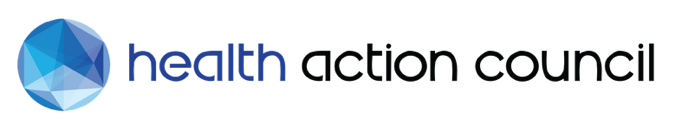 COMPARE YOUR OPTIONS
7
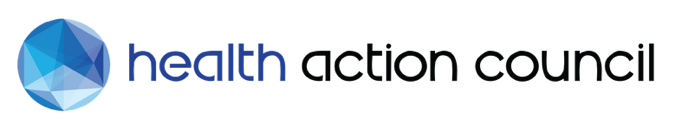 ENROLL
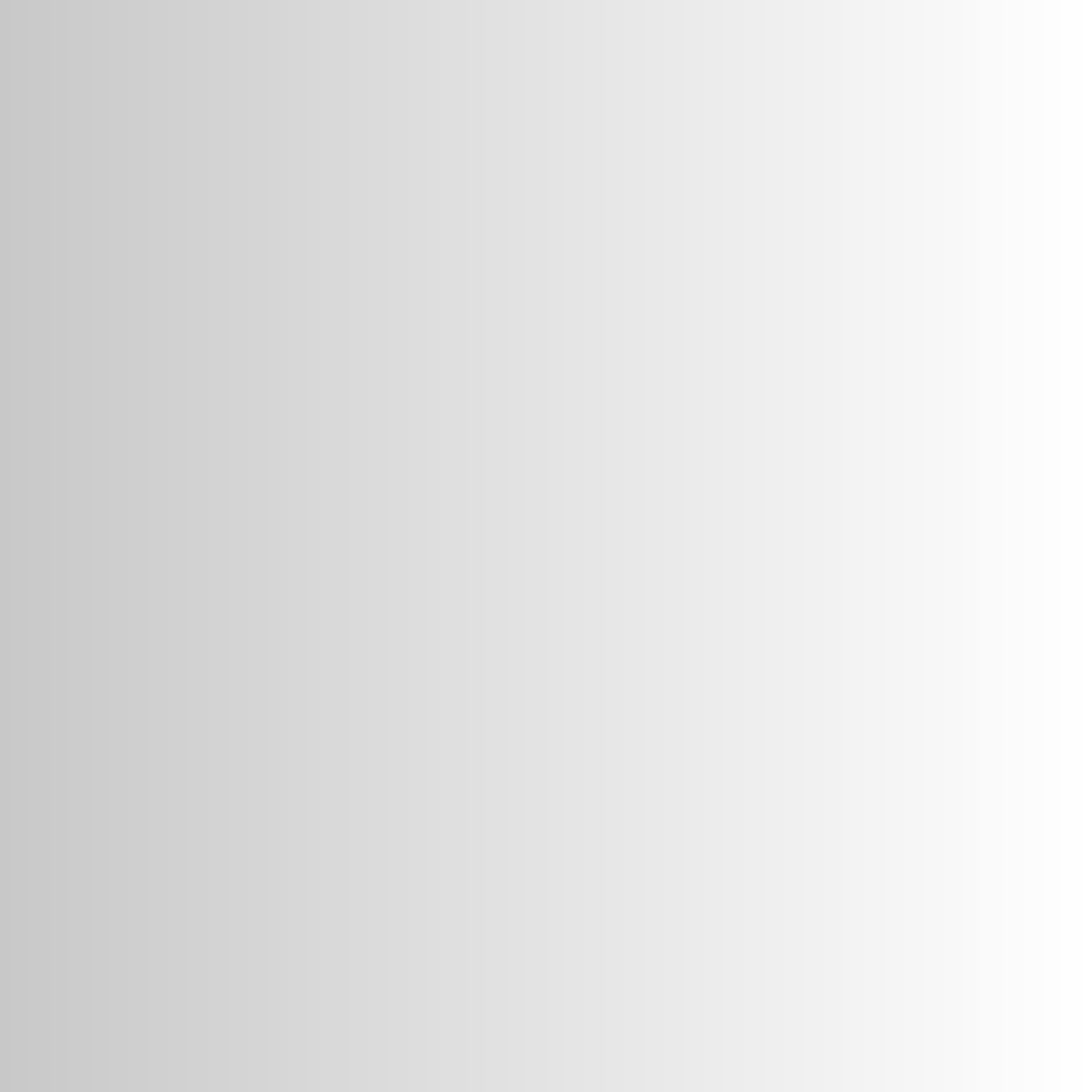 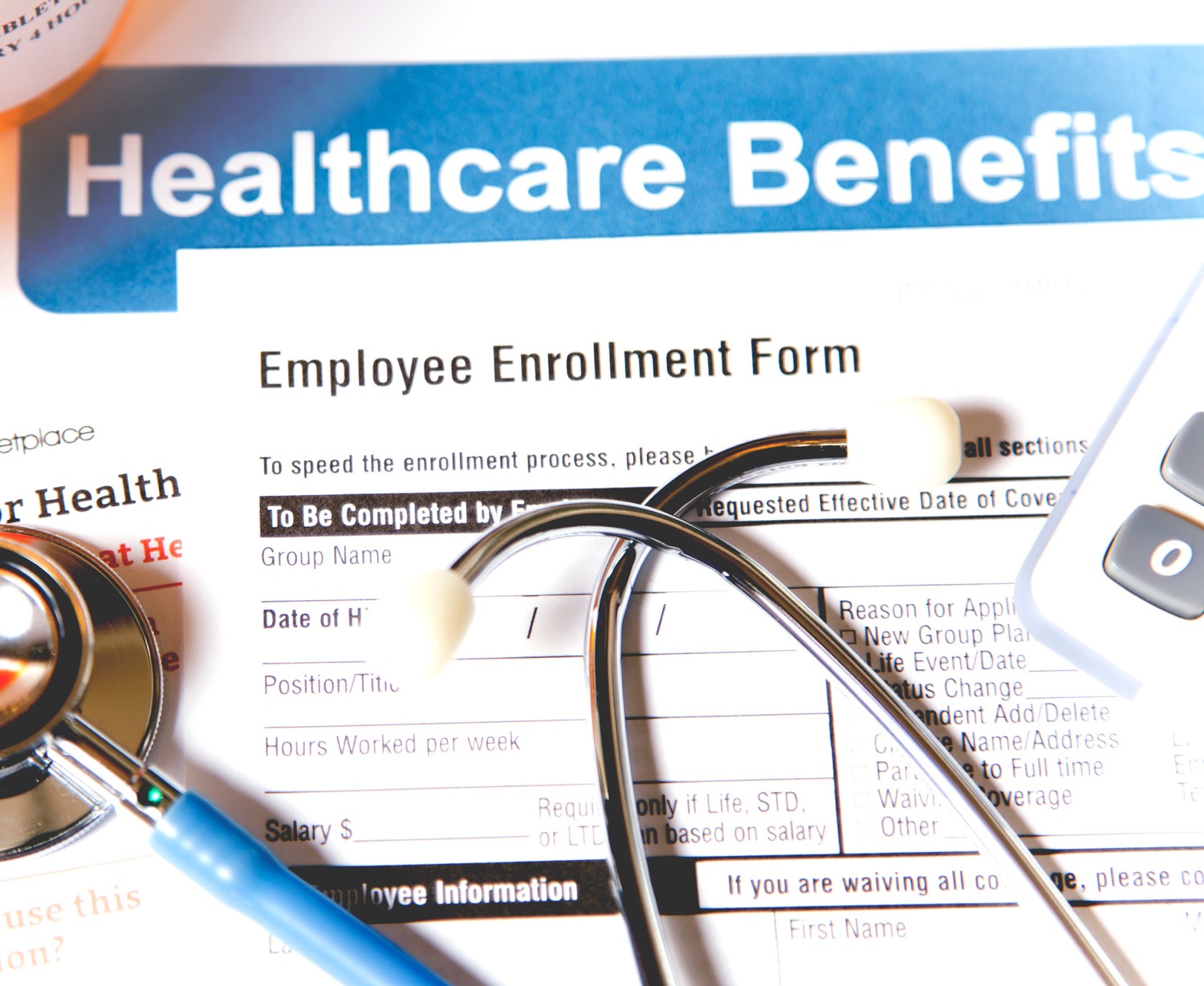 Healthcare Benefits Enrollment
Review, complete, and sign your forms.
Remember to include your personal phone number and email address on your forms.
Submit your forms before the deadline.
See your benefits representative if you have questions.
You may be eligible to participate in specific programs based on health. Your enrollment may improve your outcomes and save you money.
After plan activation, sign into the carrier’s website for a personalized view of your benefits and easy access to plan information anytime and from anywhere.
8
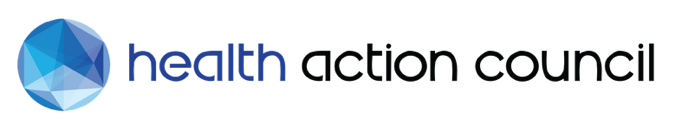 NAVIGATE YOUR HEALTHCARE PLAN
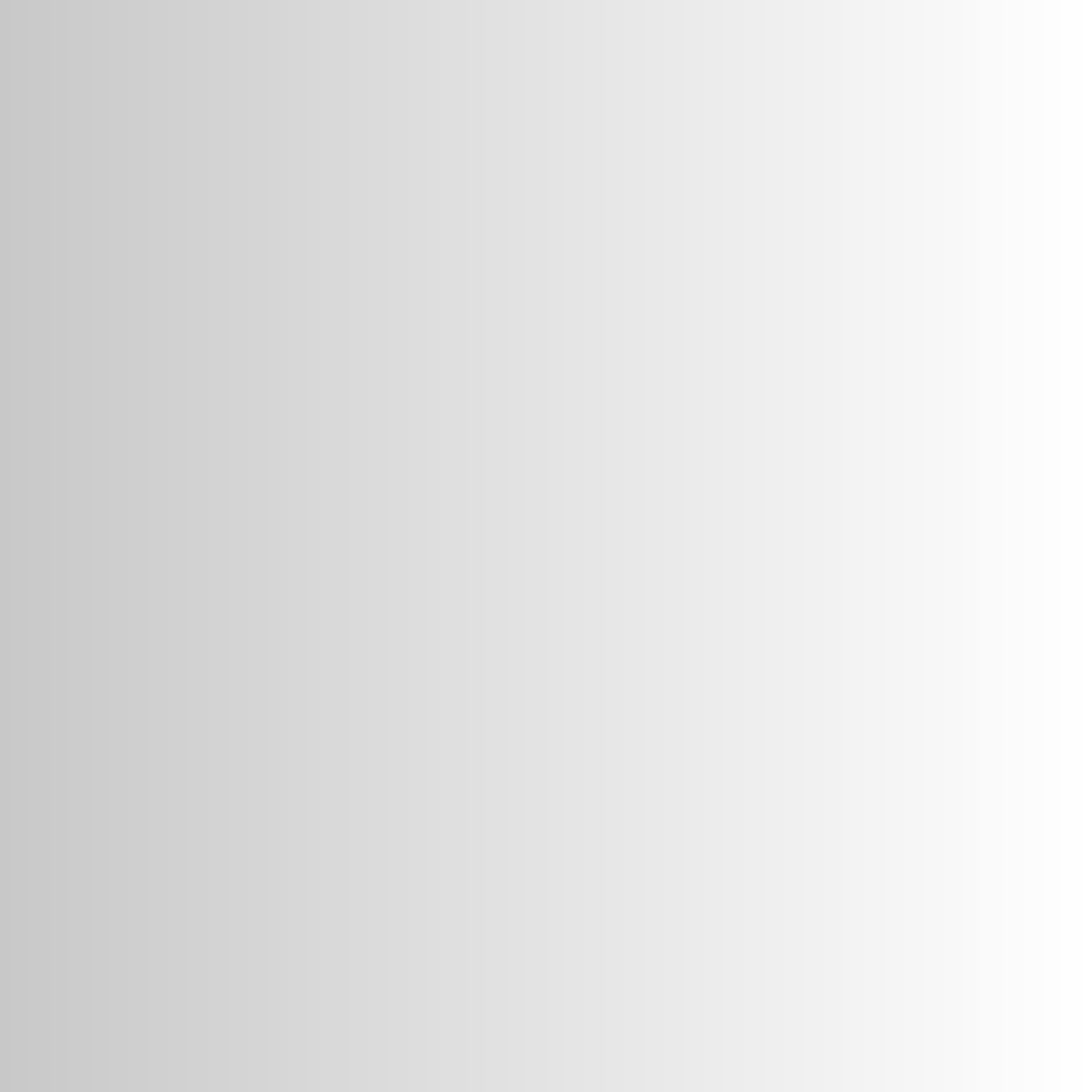 You selected a plan, now take these four steps to ensure you get the most out of it.
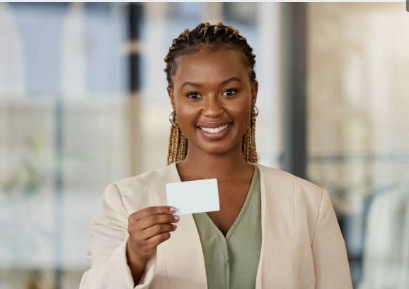 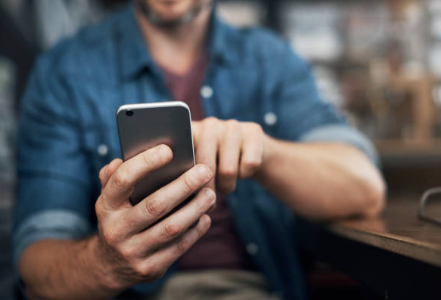 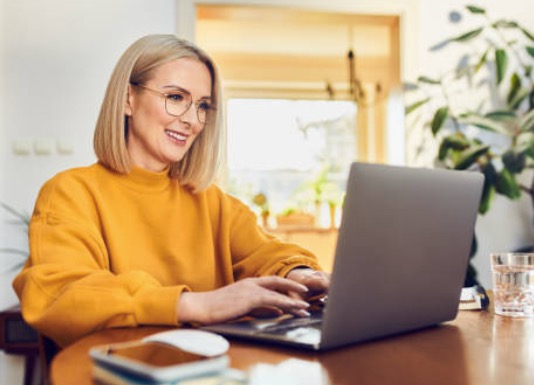 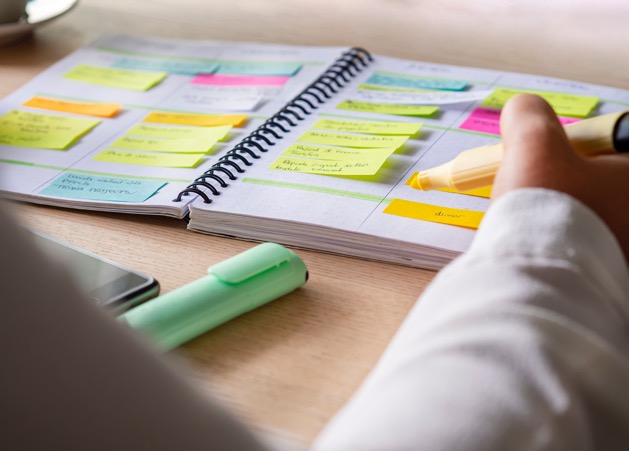 YOUR CARD
Important numbers
Address
Pharmacy information
CALL FOR HELP
Customer service
Clinical support
24-hour nurse line
         (if applicable)
Connect with providers
Your insurance provider may contact you and offer additional services
USE DIGITAL RESOURCES
Find network providers
Chat with customer service
Search benefits 
Learn when and where to 
         get care
Opt for a virtual visit
Participate in health and 
         wellness programs
SCHEDULE
Flu shot
Eye exam
Dental appointment
Annual physical
Preventive screenings
9
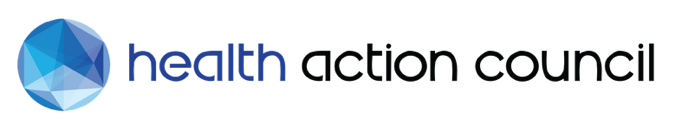 FIND THE RIGHT PROVIDER
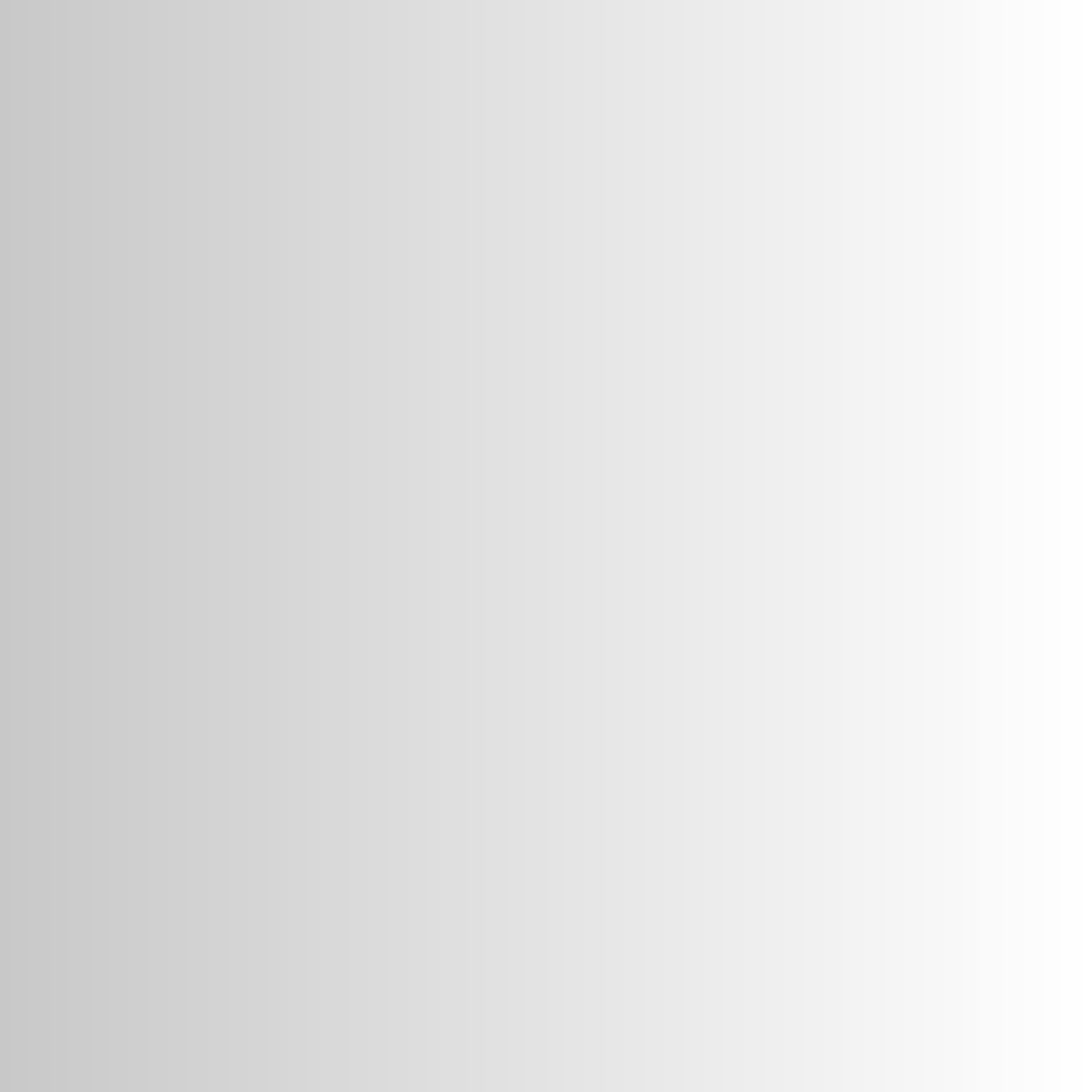 Stay in the network!
Network providers save you time and money and may improve your health. Use online resources or call your health plan provider to learn who is in your network and where your best option is when you need care. Quality matters, if your plan lists high-quality providers, consider them first.
$
$$$
Family Doctor
Basic care | ear/sinus infection, sore throat, cold, flu, cough, rash, annual physical, vaccines, injury, chronic condition management
Urgent Care
Serious, not life threatening | fracture or sprain, x-rays, deep cut needing stitches, severe rash
$
$$$$
Virtual Visit
Basic care | ear/sinus infection, sore throat, cold, flu, rash
Emergency Room
Threat to life or limb | chest pain, difficulty breathing, seizures, major break, head trauma, bleeding, allergic reaction, loss of consciousness
$$
Retail Clinic
Basic care | ear/sinus infection, bronchitis, sore throat, cold, flu, allergies, rash, urinary tract infection
10
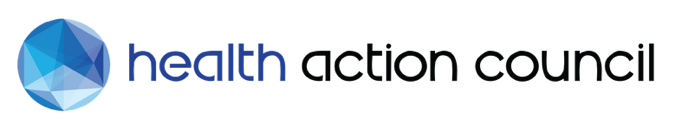 PREPARE FOR YOUR VISIT
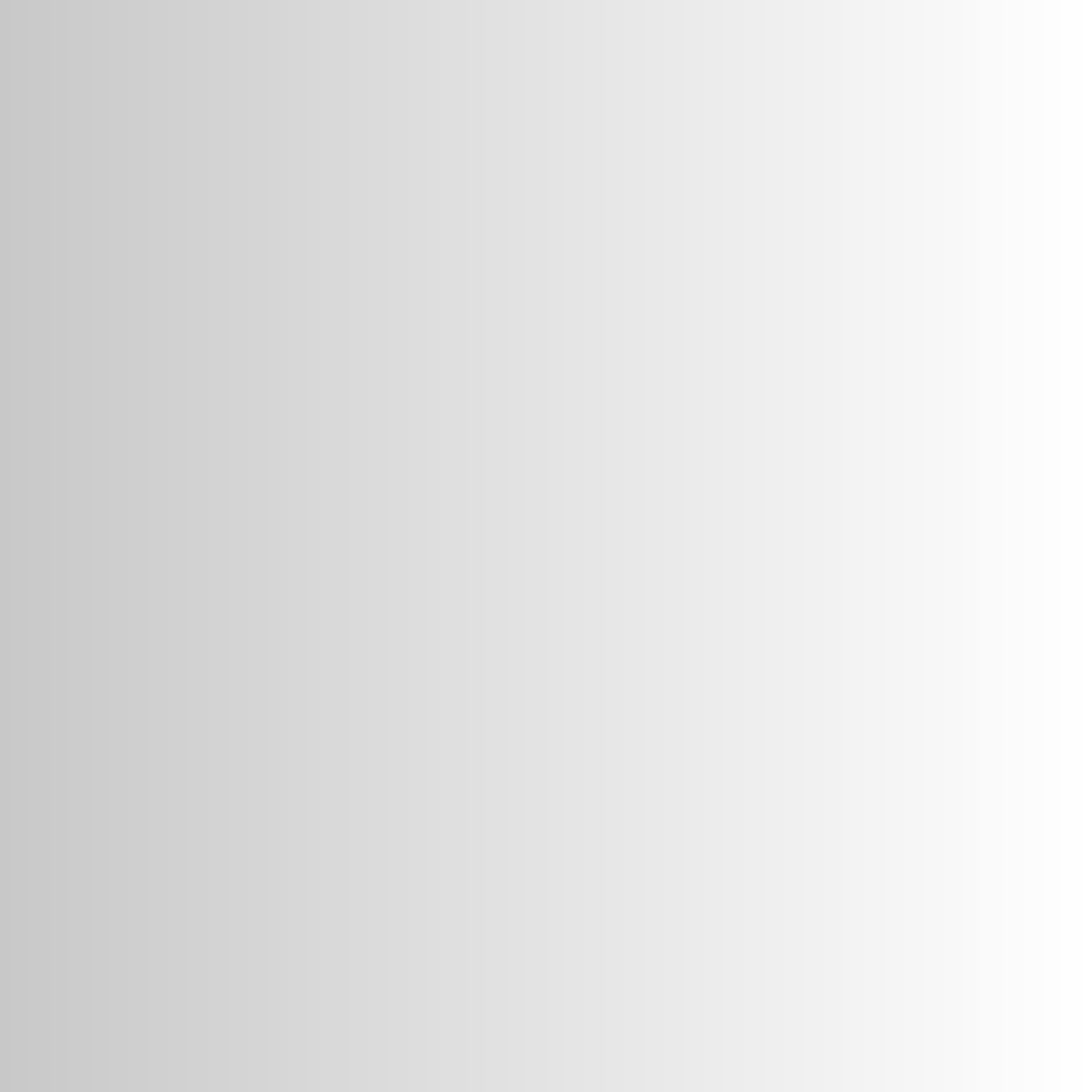 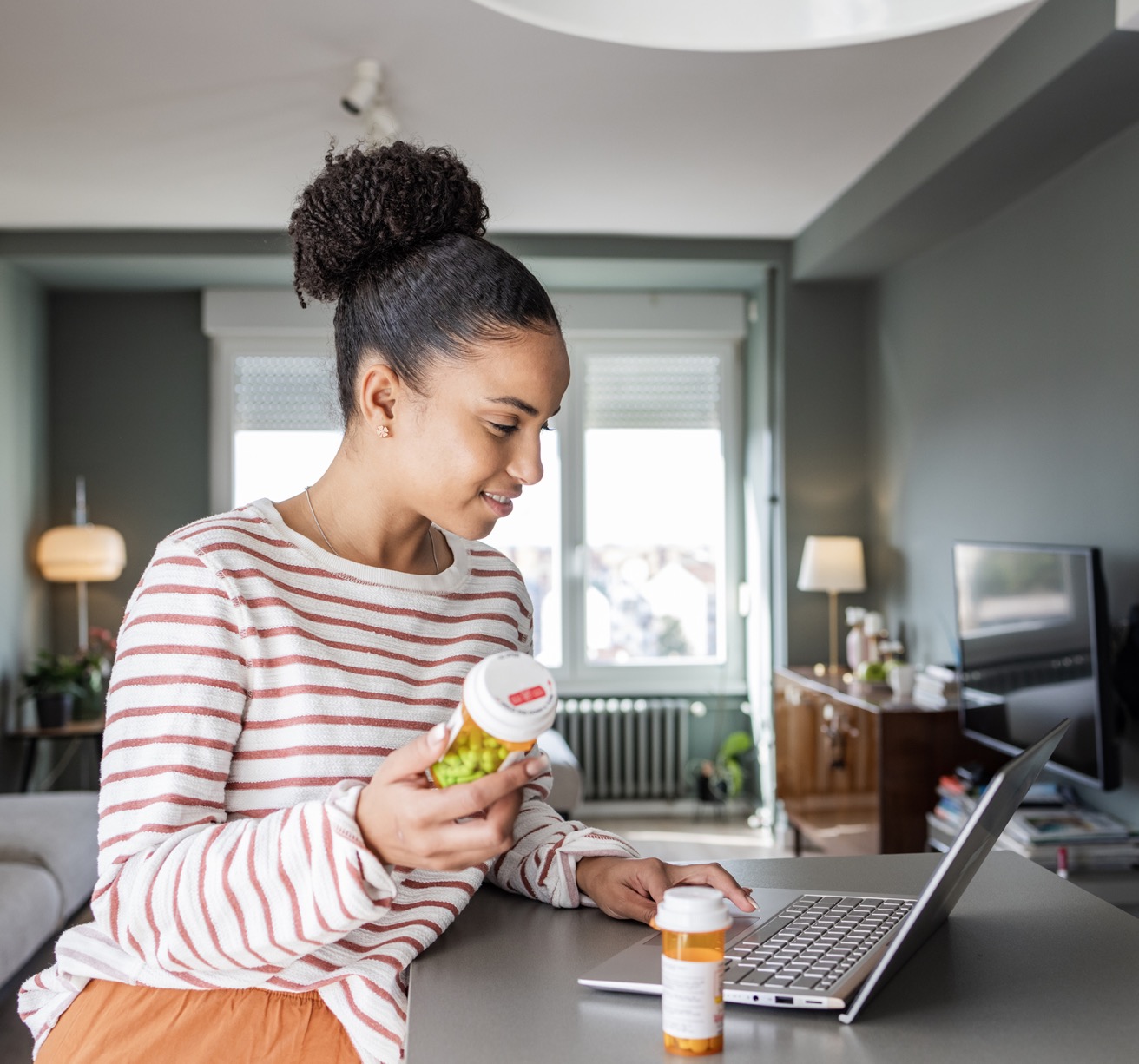 The best care starts with YOU!
Ask family member about their health issues.
Take your insurance card.
Arrive early to complete forms or complete them online prior to your visit.
Write down everything you want to tell or ask the provider.
Describe your symptoms (when they started, how long they last, how they feel, and where they are).
Share any changes in your routine (i.e. diet, exercise, activity, or sleeping patterns).
Bring a list or a bag of all the medications and supplements you take.
Share past records from other providers.
Invite a friend or family member.
11
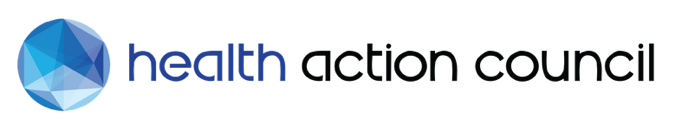 WHEN YOU SEE YOUR DOCTOR
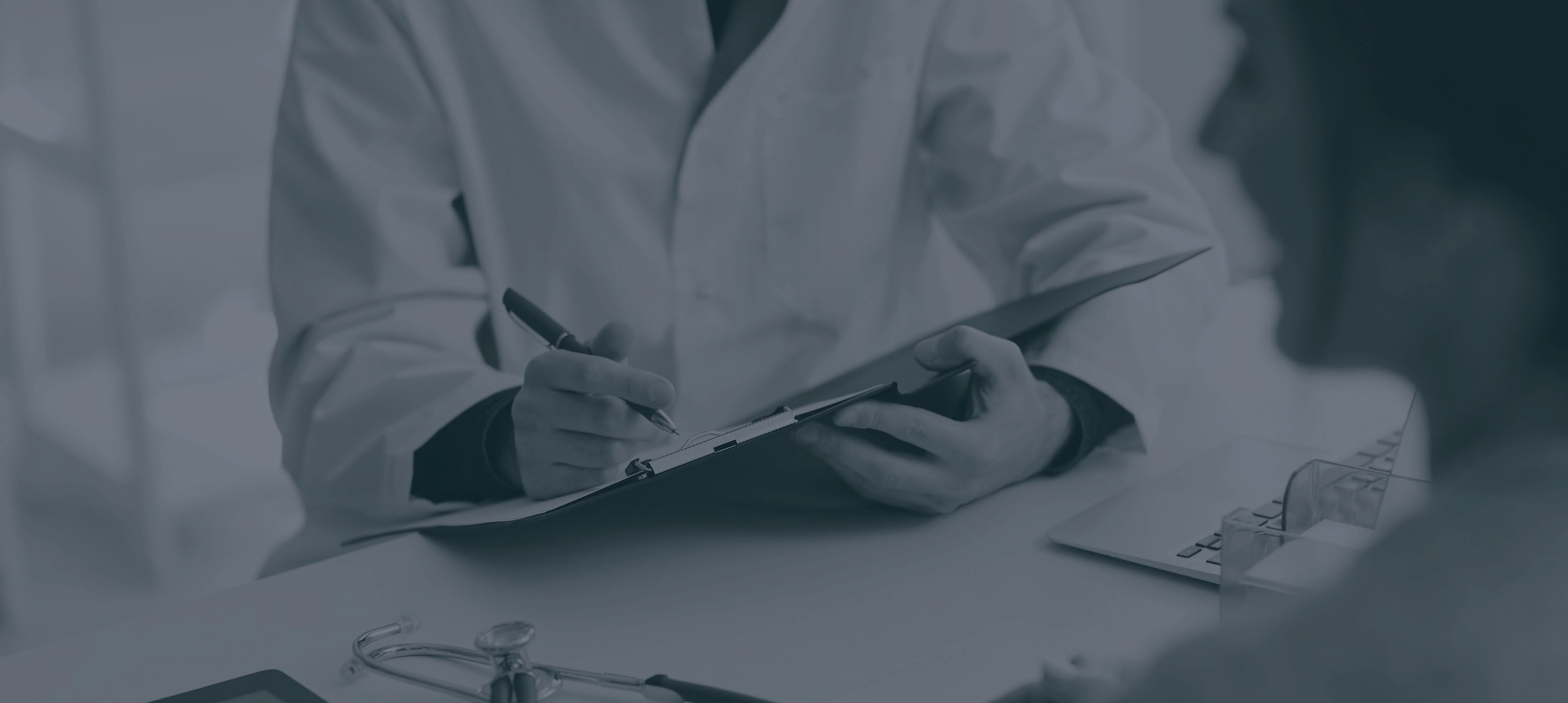 Share | Ask | Listen | Learn
• Be open and honest when you communicate
• Listen
• Take notes
• Follow up
• Be your own advocate
12
[Speaker Notes: When you see your doctor]
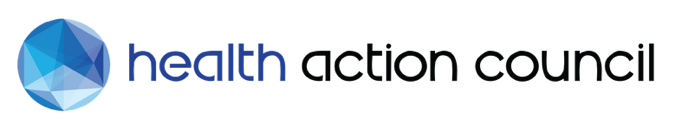 TESTS
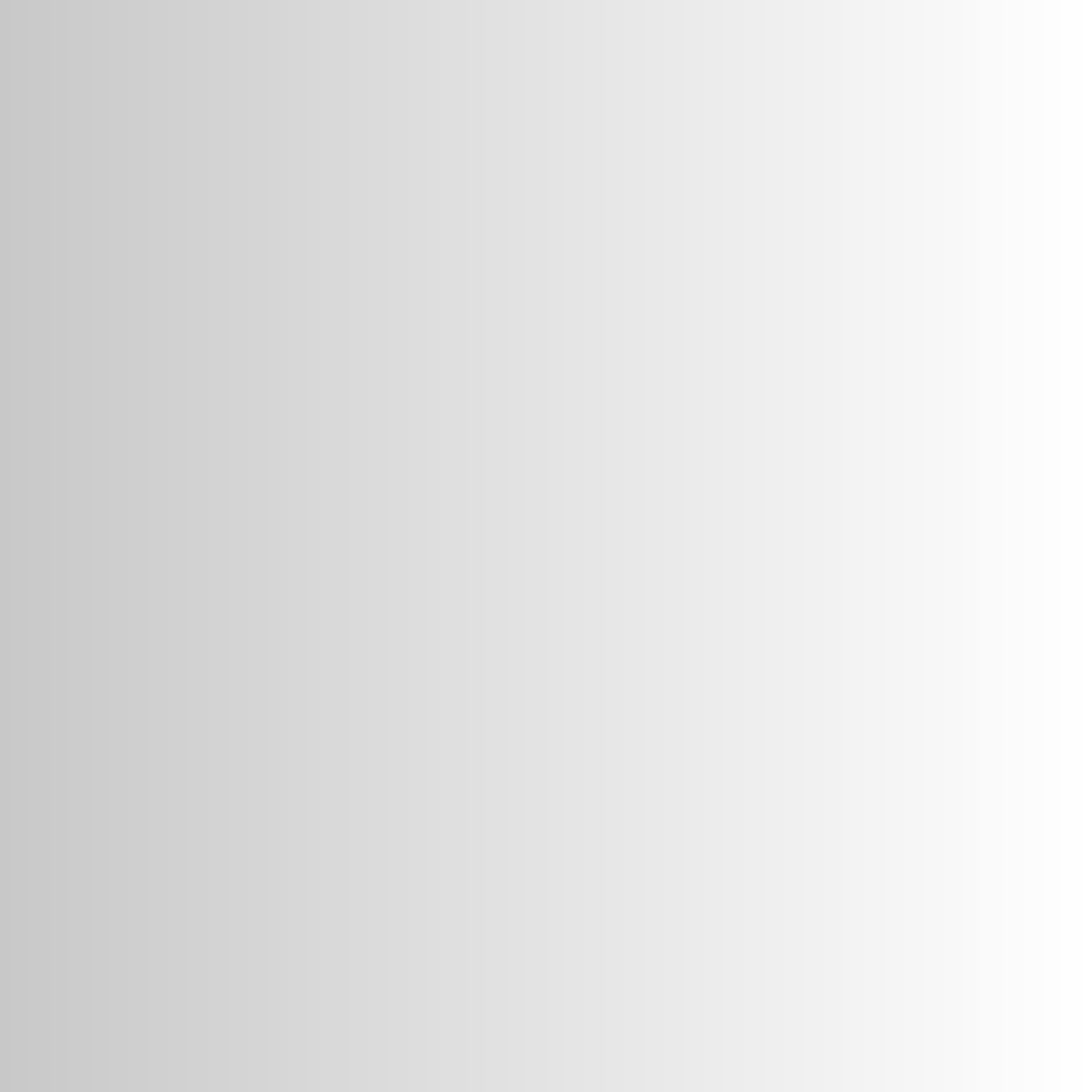 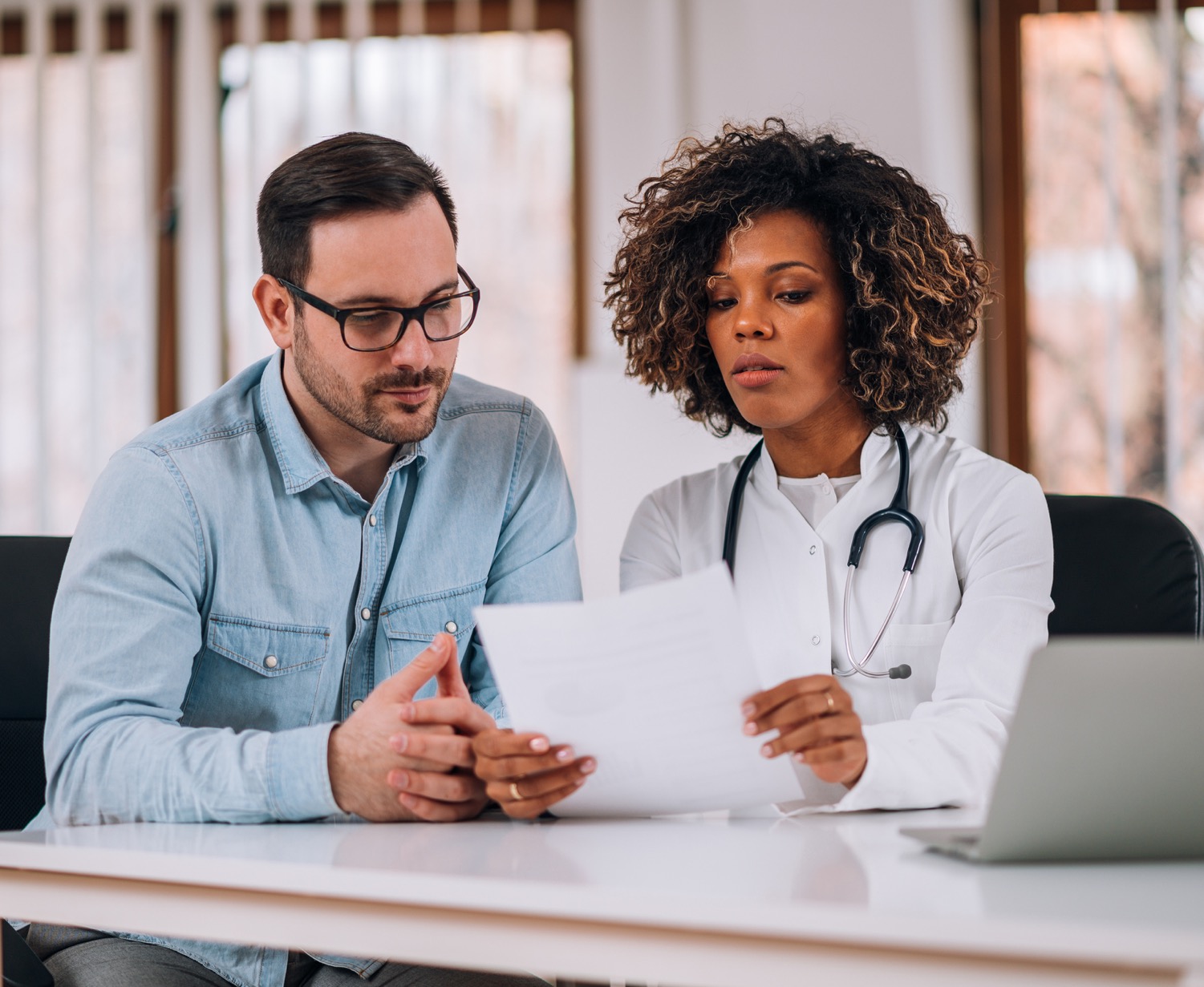 Here are some questions you should ask about medical tests.
What is the test for?
How does it impact my diagnosis or treatment?
How do I prepare?
How much will it cost?
When and how will I get the results?
13
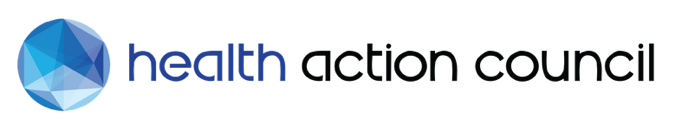 TREATMENT
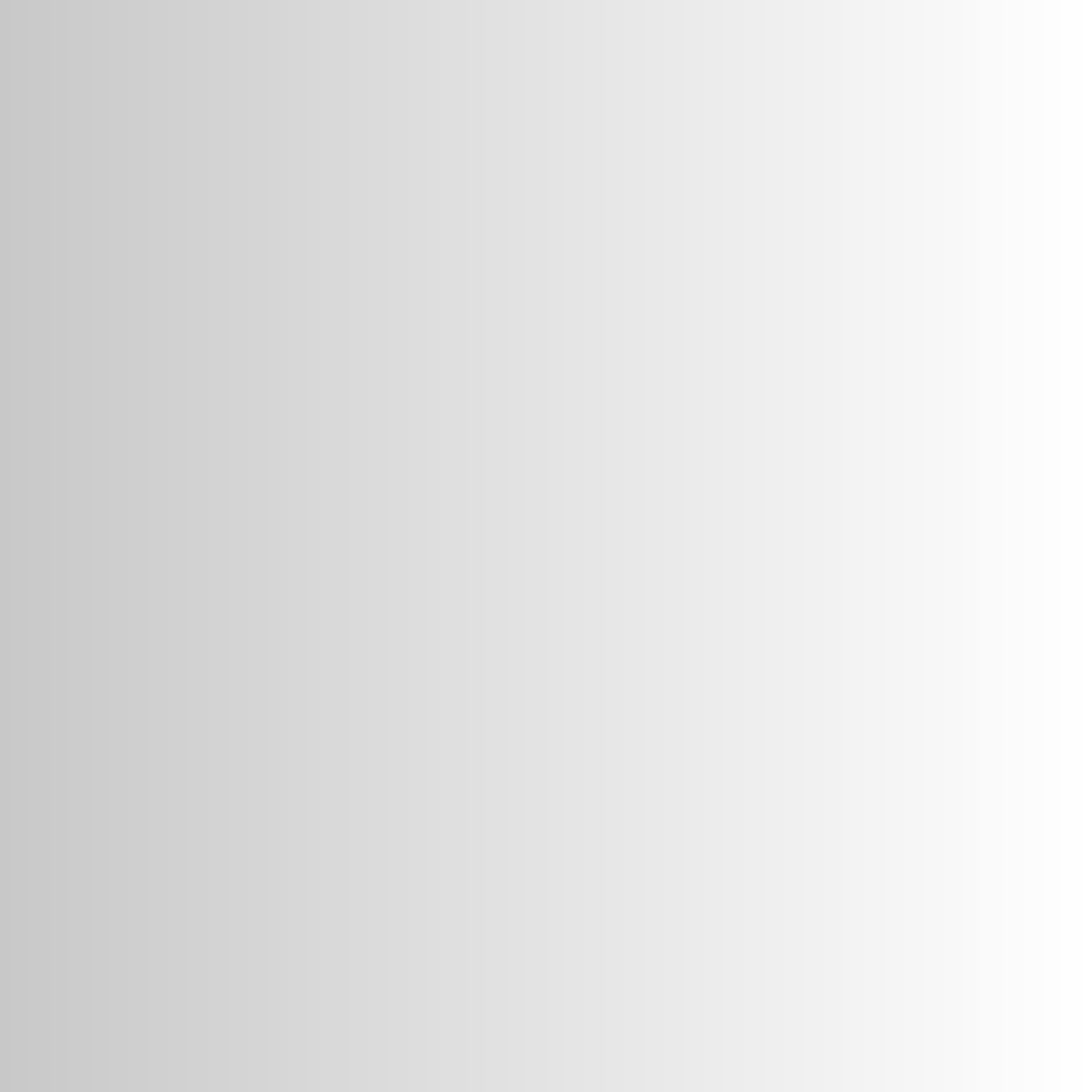 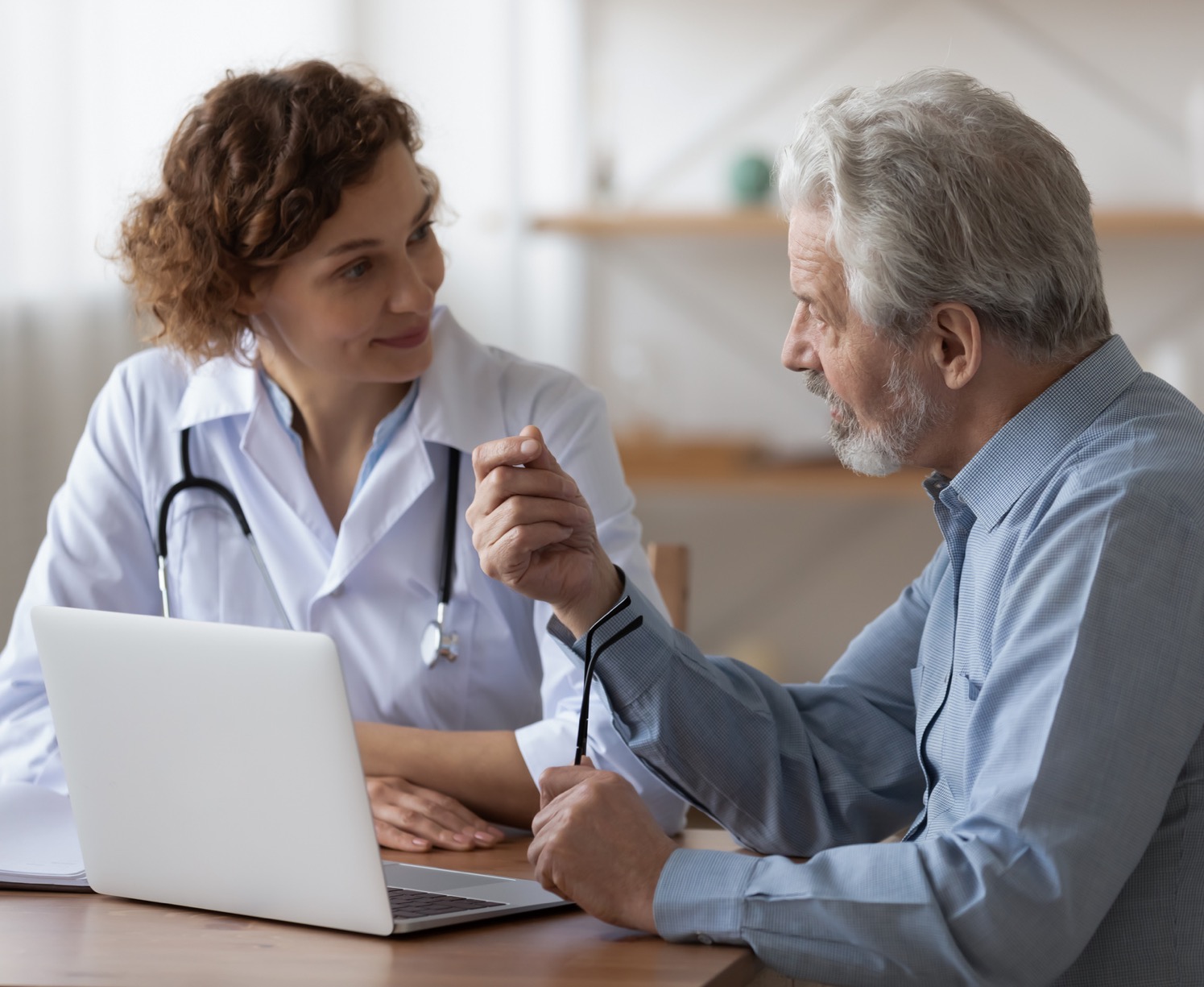 Some questions you should ask about your treatments.
How will this treatment help?
Are there alternatives?
What are the risks?
How much will it cost?
If prescribed medication, ask:
What will the drug(s) do?
Are there any side effects?
Is the drug available over the counter or generic?
Will it interact with other medications or supplements I am currently taking?
14
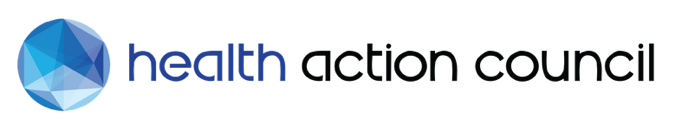 MEDICAL PROCEDURES
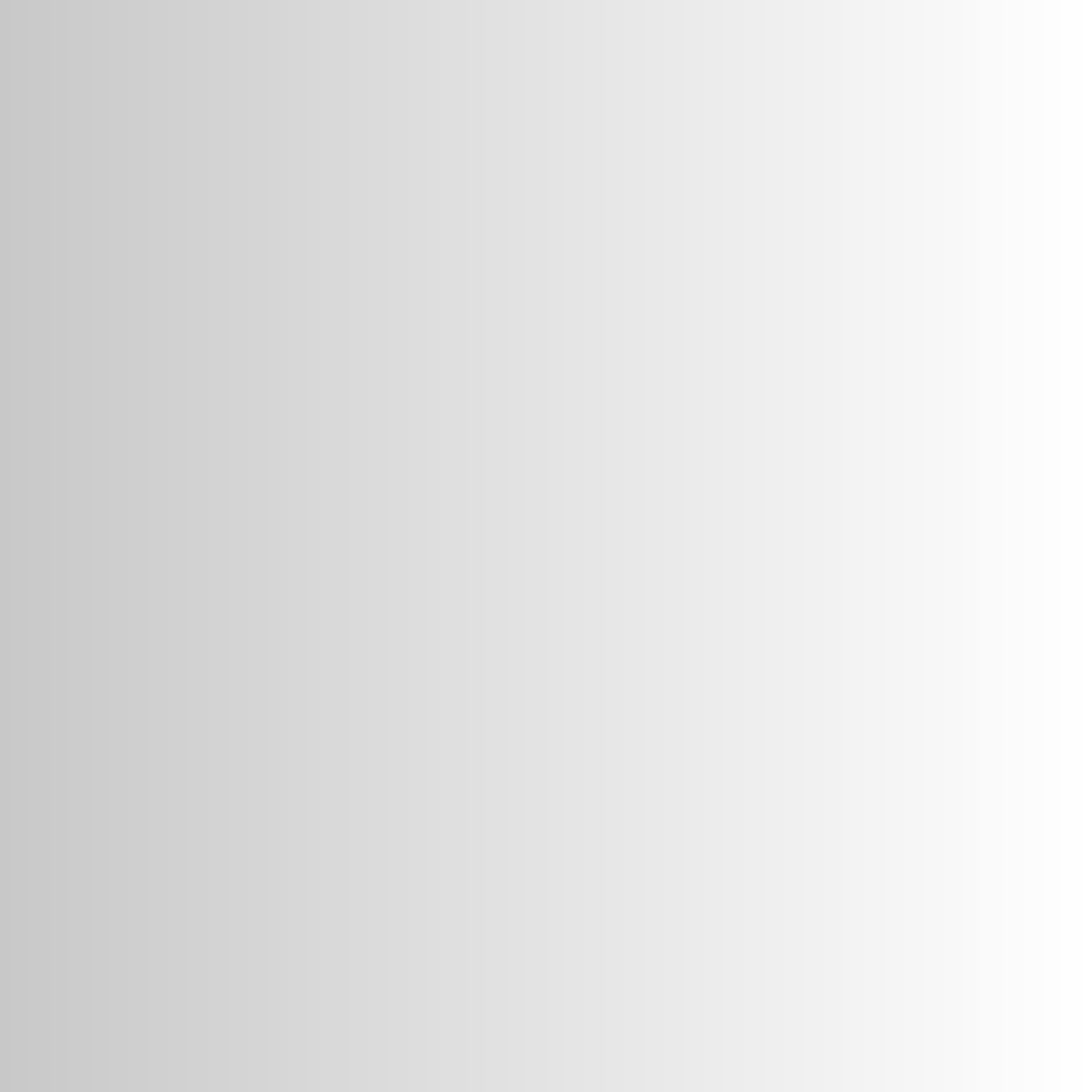 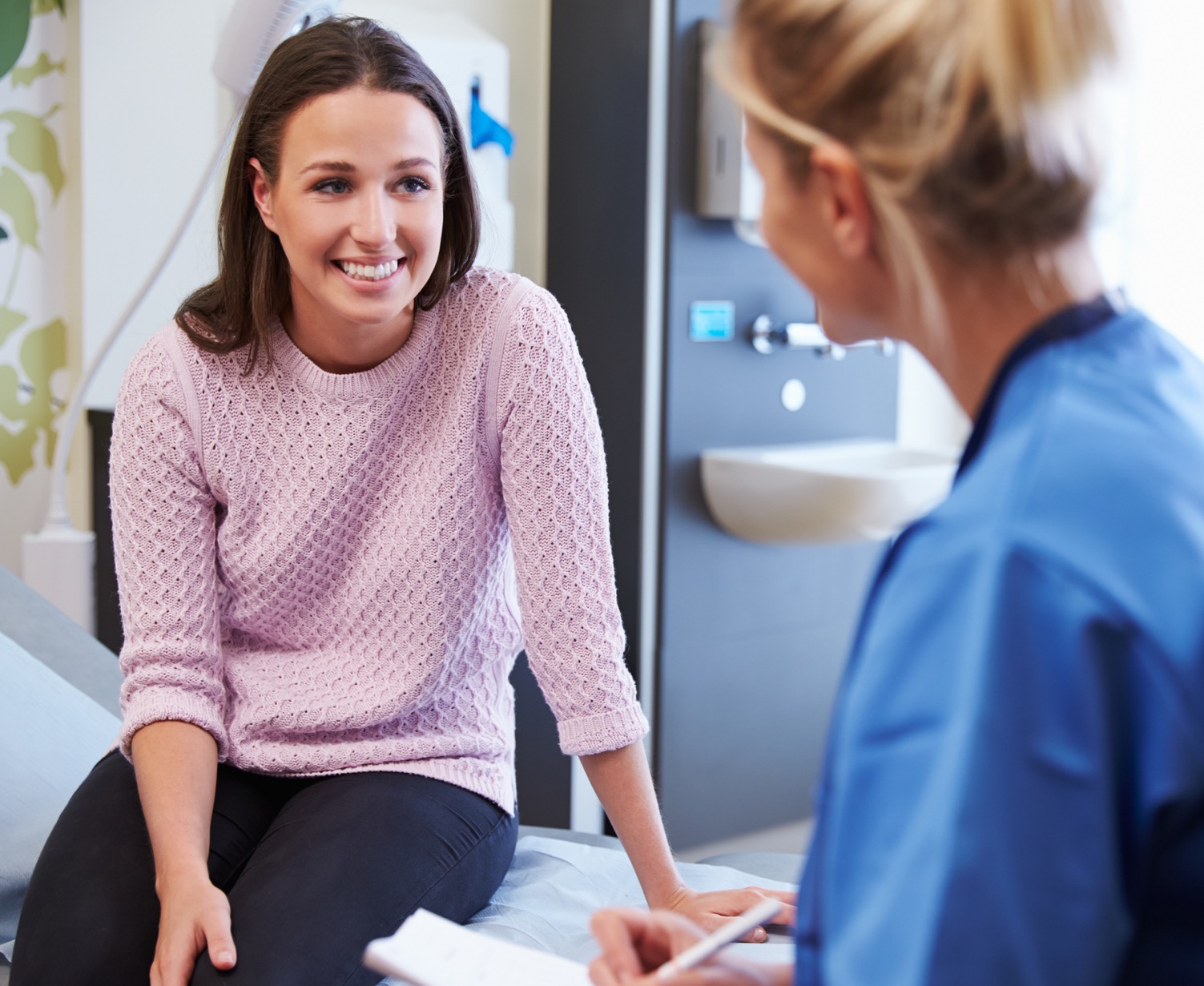 Here are some questions you should ask about medical procedures.
What is the success rate of this procedure?
How many times have you done this procedure?
How do I prepare? 
What are the possible complications?
Is it inpatient or outpatient?
Can I drive after the procedure, or do I need to arrange for transportation?
Are there any limitations after the procedure or will I need assistance?
Do I need to adhere to any procedure instructions?
Mark your calendar for the date they say test results will be available. If you don't hear anything, follow up!
15
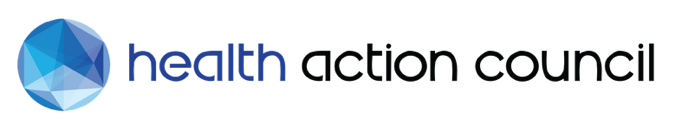 SHARE FEEDBACK
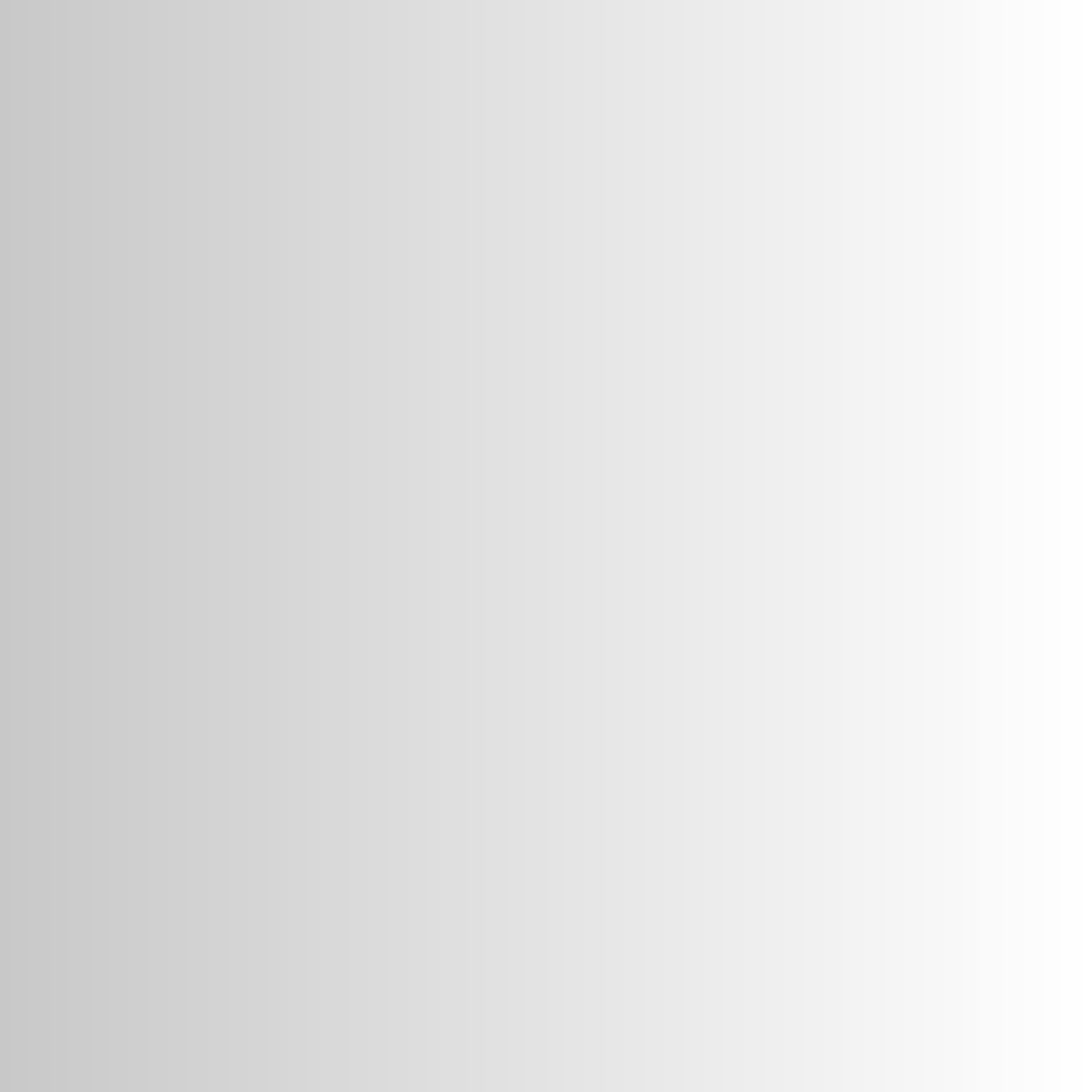 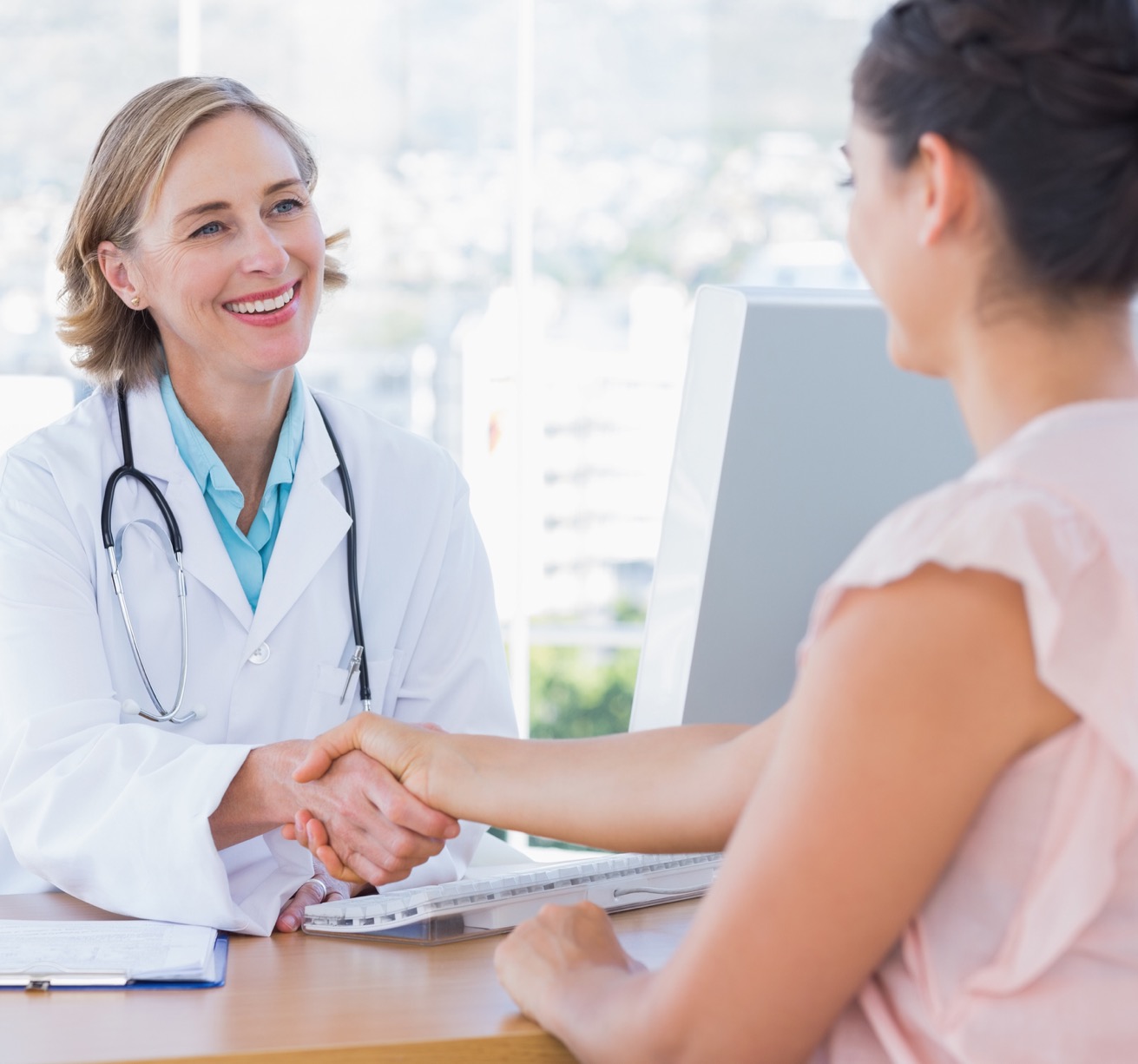 Providers, employers, and health plans need to hear what patients think. Your feedback will give insight into what is working well and what needs improvement.
Make sure you:
Give direct feedback to your provider.
Share your opinions with your employer's benefit relations representative.
Complete customer satisfaction surveys.
16
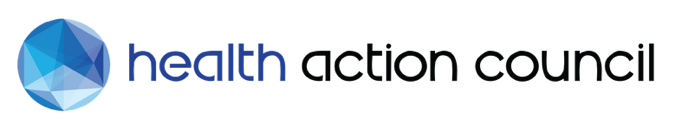 AVAILABLE RESOURCES AND HOTLINES
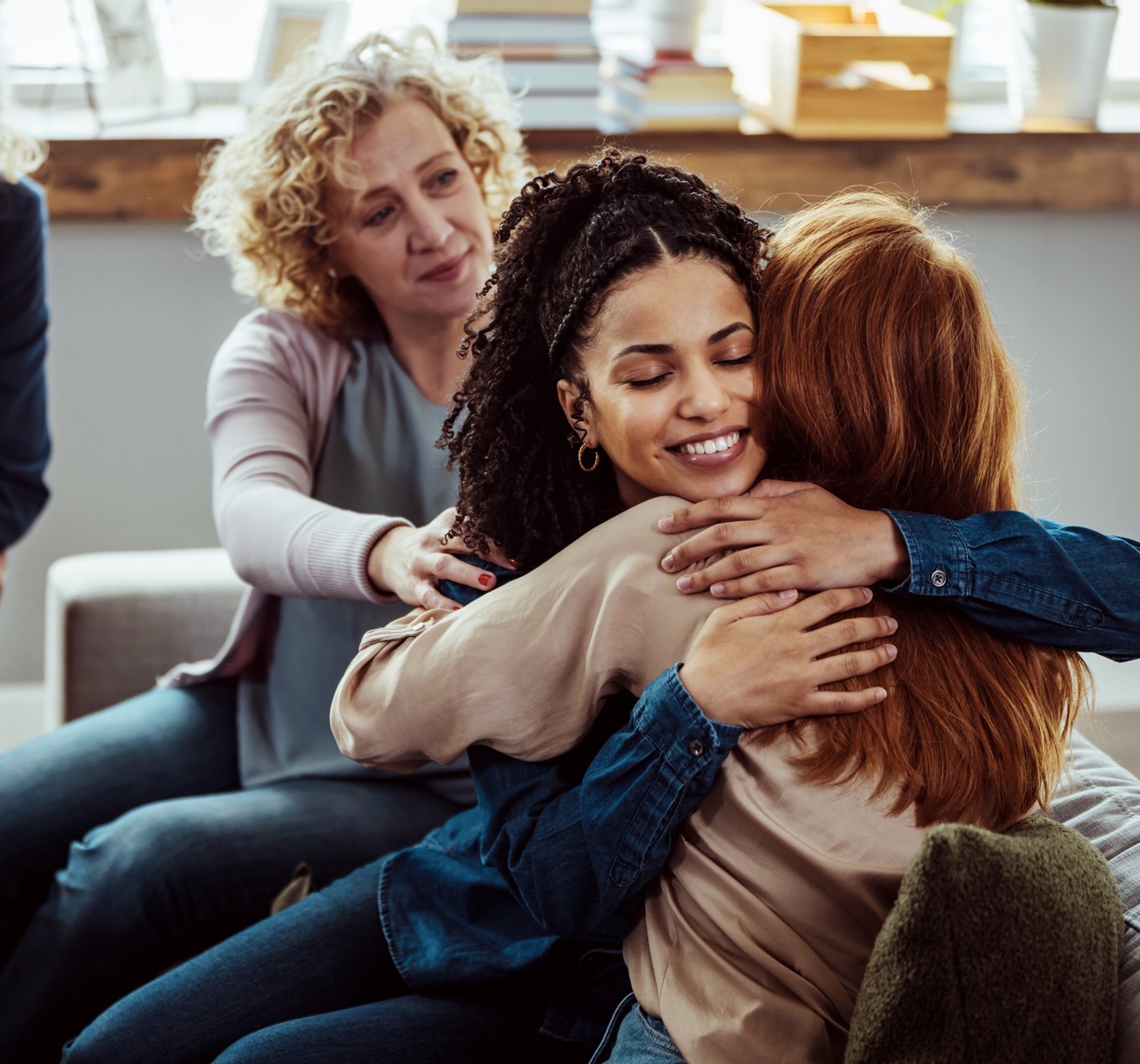 Feeling overwhelmed, anxious, or in emotional crisis and need to talk to someone?
Call your healthcare provider or access the following:
National Suicide and Crisis Lifeline
The 988 Lifeline provides 24/7, free and confidential support for people in distress, prevention and crisis resources for you or your loved ones, and best practices for professionals in the United States.
Phone# 988
Chat online
Substance Abuse and Mental Health Services
SAMHSA’s National Helpline is a free, confidential, 24/7, 365-day-a-year treatment referral and information service for individuals and families facing mental and/or substance use disorders.
Phone# (800) 662-4357
Chat online
17
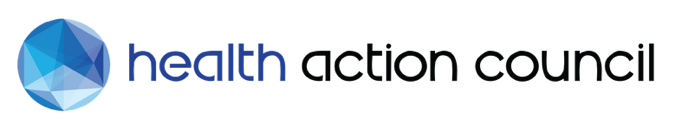 AVAILABLE RESOURCES AND HOTLINES
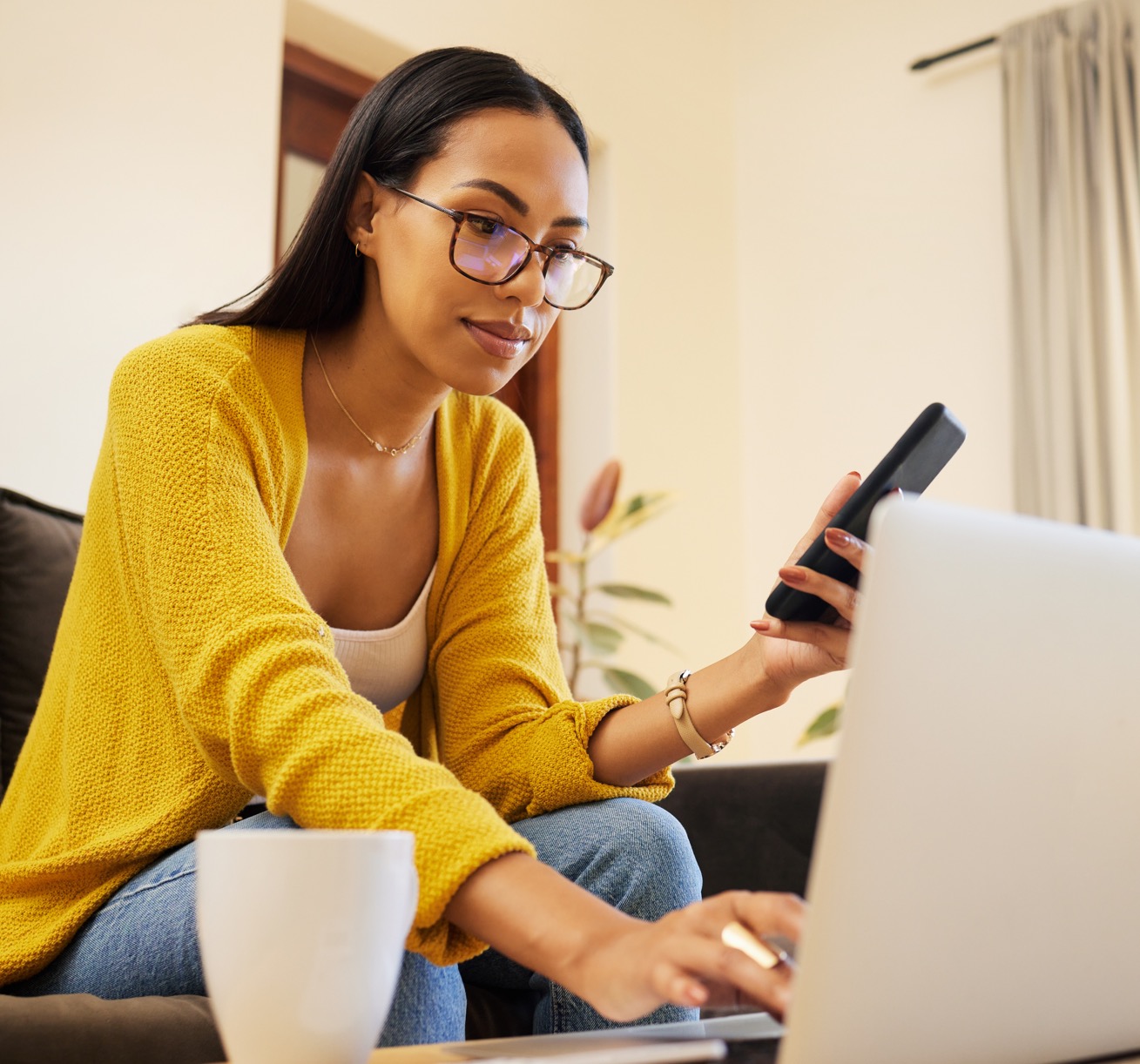 There’s never a good time for you, a family member, or friend to become ill or injured.
Understand your healthcare care options so recovery can be quick, and you can get back to life:
Find the Right Care
With so many choices for healthcare, it is important to understand the options for getting the right care at the right time and at the right price.

Use the Find the Right Care website to gain a better understanding of when to go to a family doctor, retail clinic, urgent care, or the emergency room, or utilize telehealth. 
Leapfrog
The Leapfrog Safety Grade informs healthcare consumers on the safety of hospitals and ambulatory surgery centers (ASC) and how well they prevent medical errors, accidents, injuries, and infections.

Search the Safety Grade to decide which hospital is right for you.
18
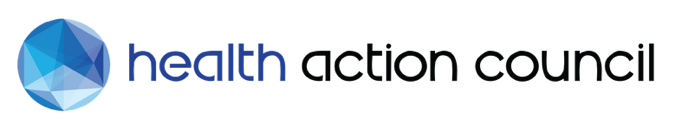 ADDITIONAL RESOURCES
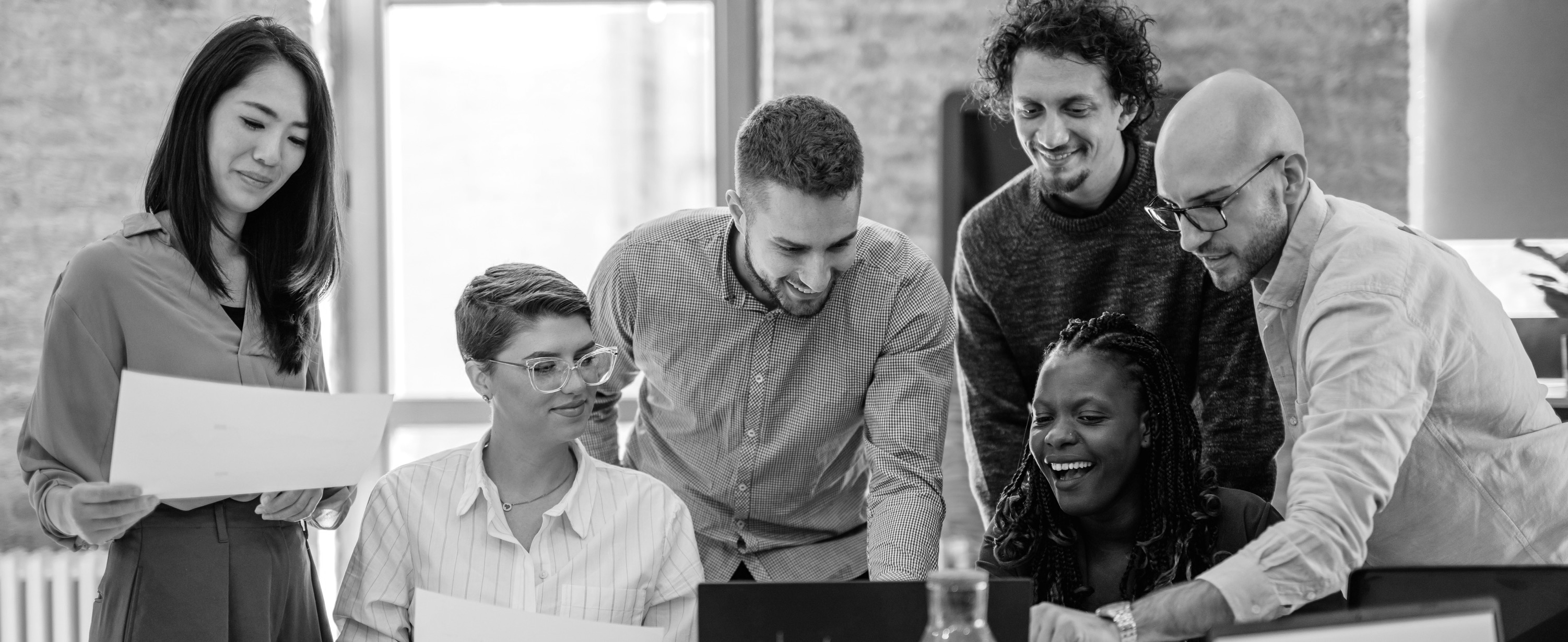 FIND HELP
Search and connect to support. Find financial assistance, food pantries, medical care, and other free or reduced-cost help.

https://www.findhelp.org/

Centers for Medicare and Medicaid Services Innovation Center
The Innovation Center is focused on testing new payment and service delivery models, evaluating results and advancing best practices, and engaging a broad range of stakeholders to develop additional models for testing.

https://innovation.cms.gov/
19
[Speaker Notes: When you see your doctor]
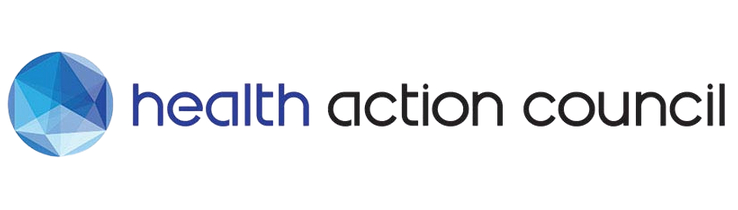 Health Action Council is a not-for-profit 501(c) (6) organization representing mid and large-size employers that works to improve human and economic health through thought leadership, innovative services, and collaboration. It provides value to its members by facilitating projects that improve the quality and moderate the cost of healthcare purchased by its members for their employees, dependents, and retirees. 

Health Action Council also collaborates with key stakeholders' health plans, physicians, hospitals and the pharmaceutical industry to improve the quality and efficiency of healthcare in the community.
healthactioncouncil.org  |  216.328.2200
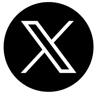 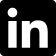 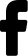 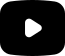 ©2023 Health Action Council. All Rights Reserved
20